Definition of business process
Process 1 – Surgical flow
Surgical flow is supported by the World Health Organisation checklist. 
The checklist is a simple 19-item tool which addresses serious and avoidable surgical complications, by ensuring that critical steps outlined in the guidelines are done in every surgery, every time, everywhere.
It also serves as a critical communication tool for the operating theatre team.
Where the standards fit in the process map
Pre/Peri Operative
Where the standards fit in the process map
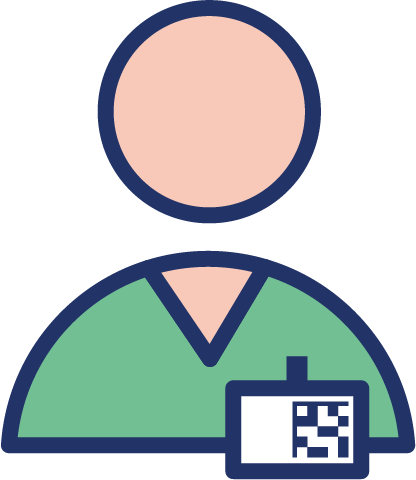 WHO Sign In 
Nurse identifies the patient both verbally and by scanning the wristband
GLN/GSRN (+SRIN)
Pre/Peri Operative
Where the standards fit in the process map
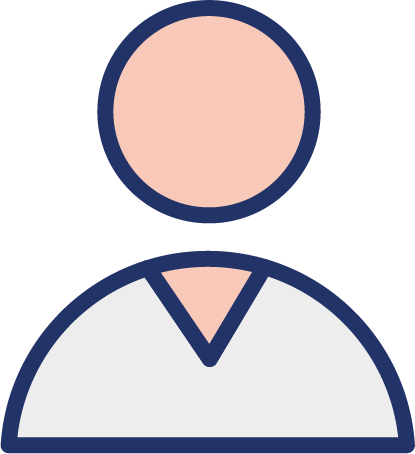 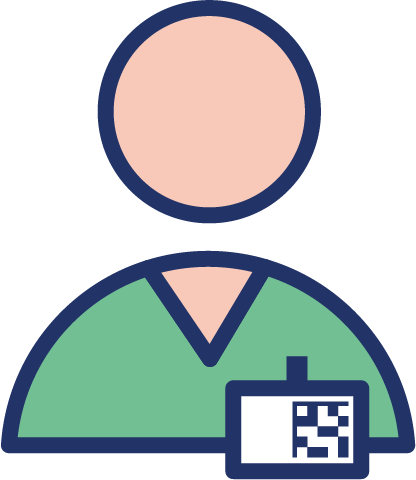 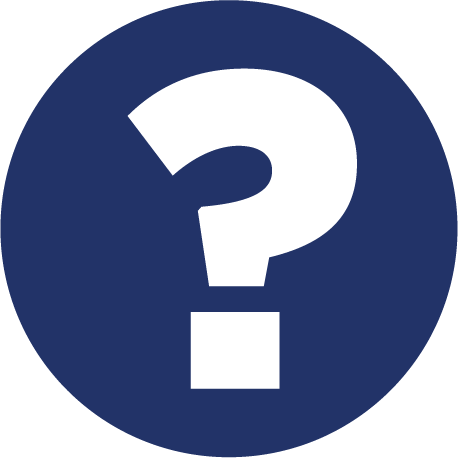 WHO Sign In 
Nurse identifies the patient both verbally and by scanning the wristband
Correct patient ?
GLN/GSRN (+SRIN)
Pre/Peri Operative
Where the standards fit in the process map
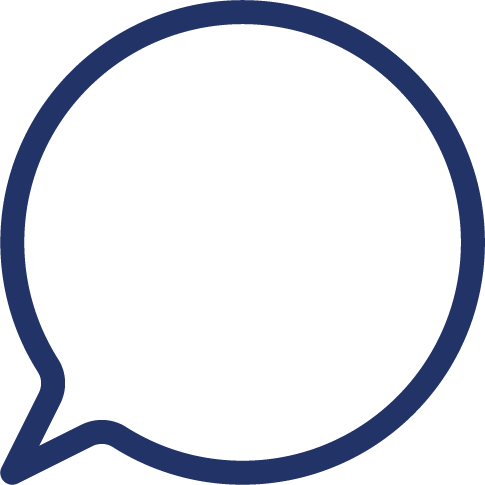 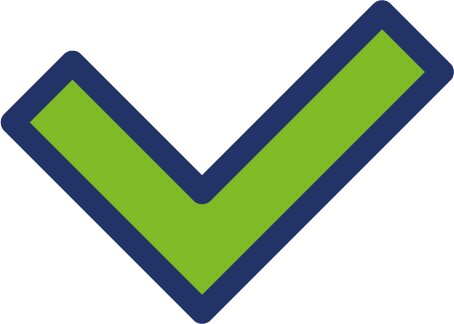 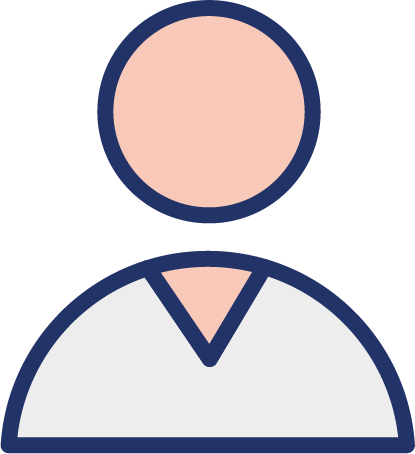 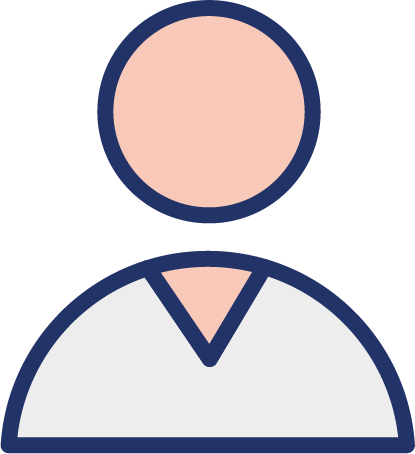 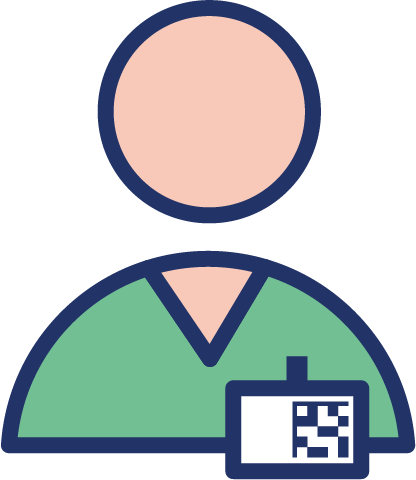 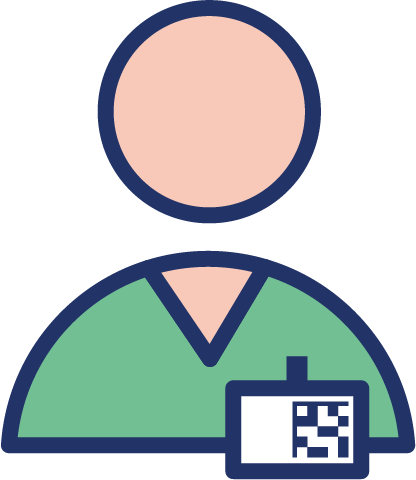 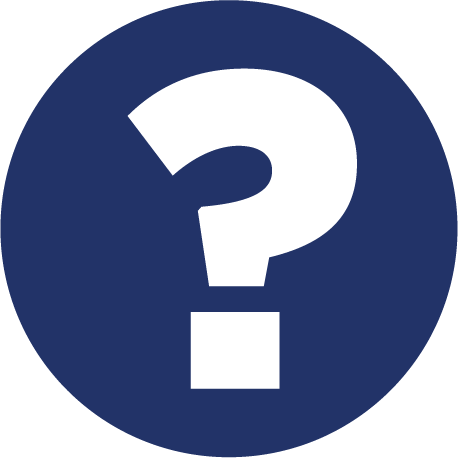 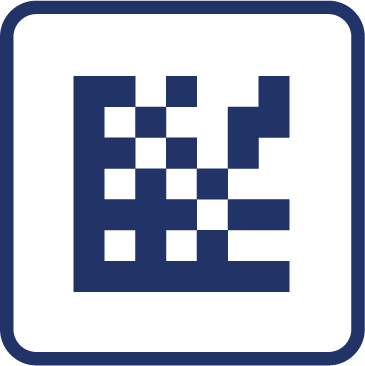 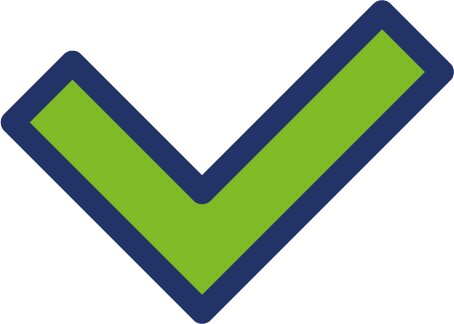 WHO Sign In 
Nurse identifies the patient both verbally and by scanning the wristband
Correct patient ?
Operating Department Practitioner
 / Anaesthetist confirms verbal identity of patient, scans wristband and checks allergies
GLN/GSRN (+SRIN)
GLN/GSRN (+SRIN)
Pre/Peri Operative
Where the standards fit in the process map
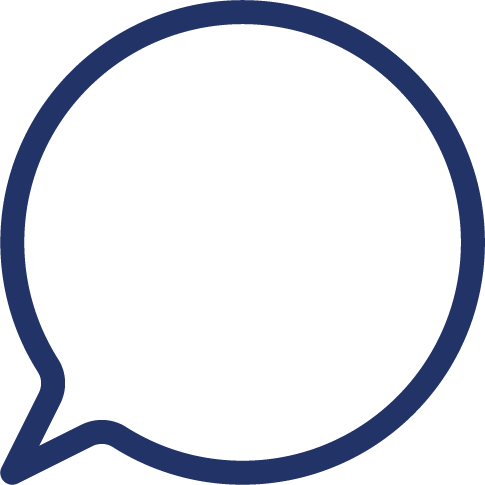 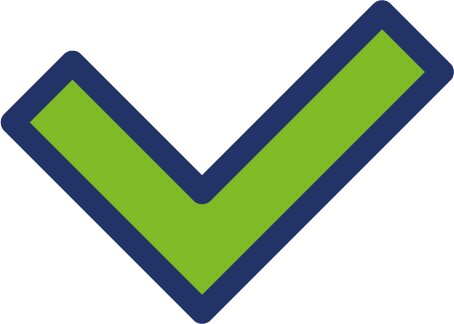 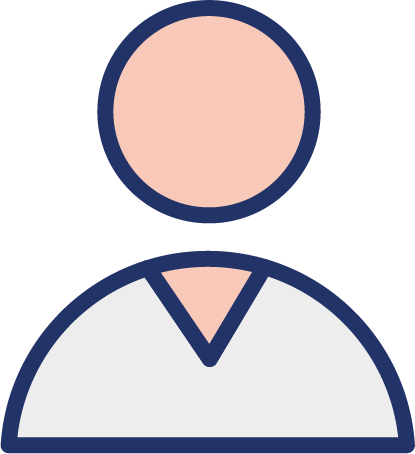 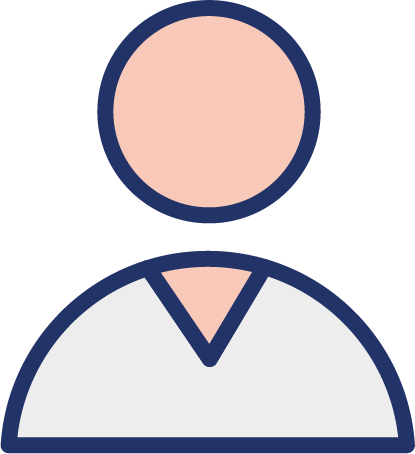 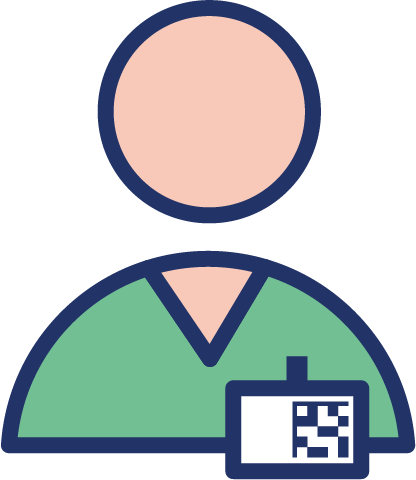 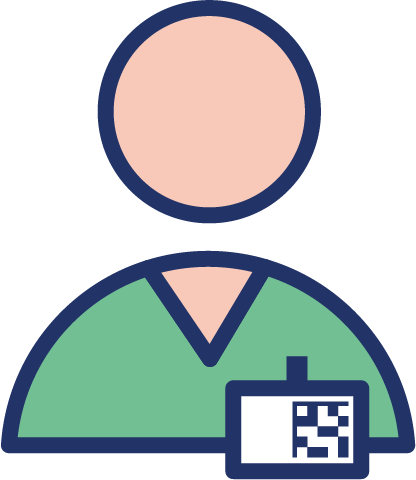 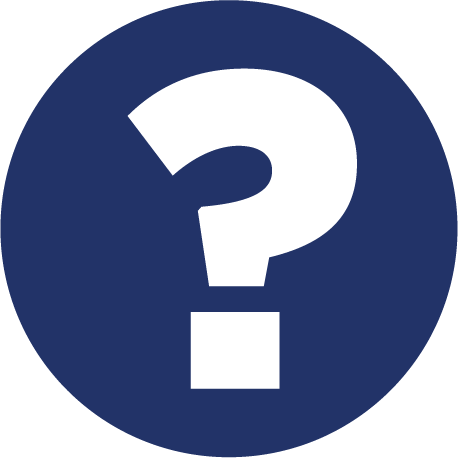 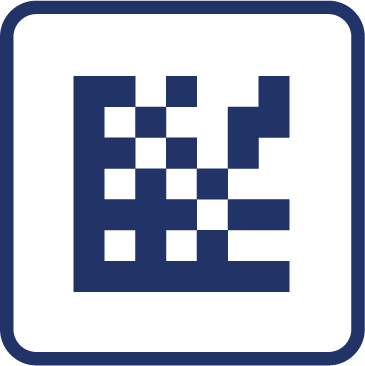 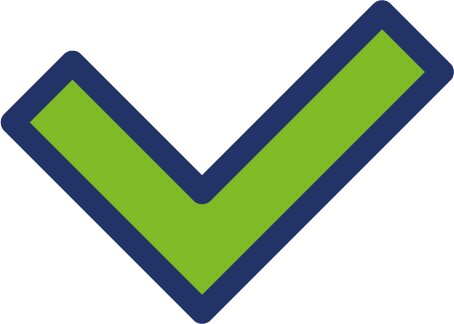 WHO Sign In 
Nurse identifies the patient both verbally and by scanning the wristband
Correct patient ?
Operating Department Practitioner
 / Anaesthetist confirms verbal identity of patient, scans wristband and checks allergies
GLN/GSRN (+SRIN)
GLN/GSRN (+SRIN)
No
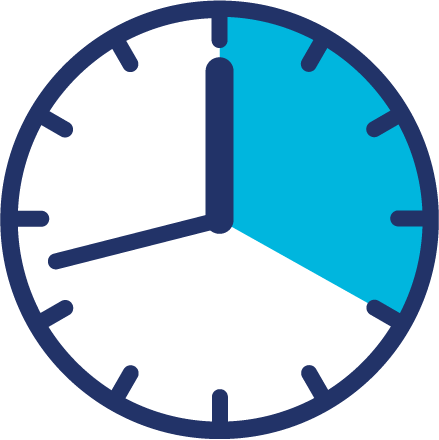 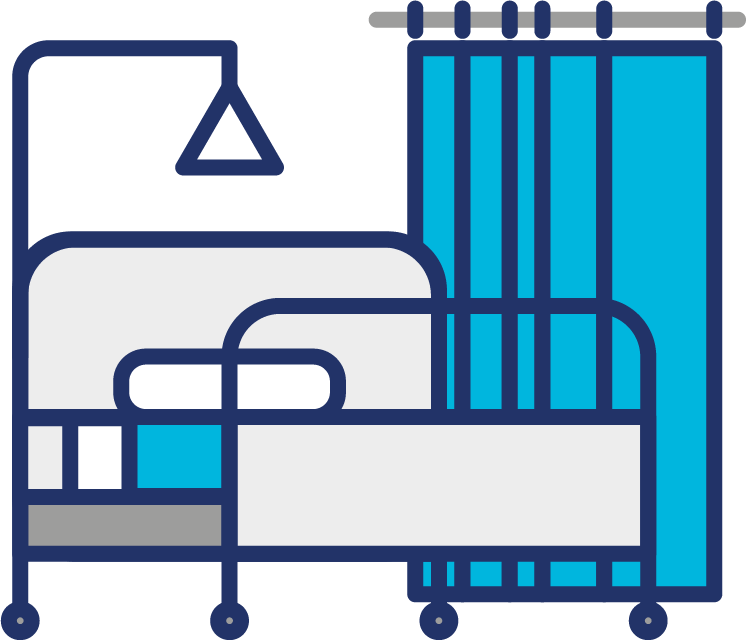 Patient returns to waiting room
Pre/Peri Operative
GLN
Where the standards fit in the process map
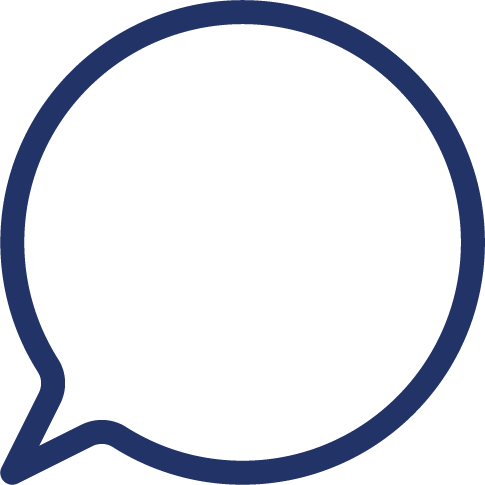 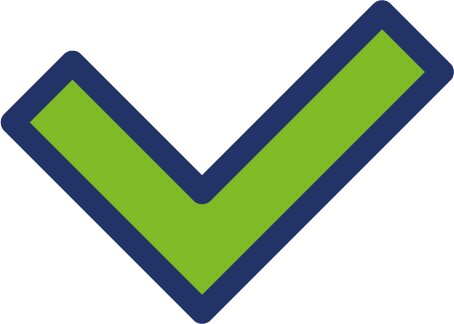 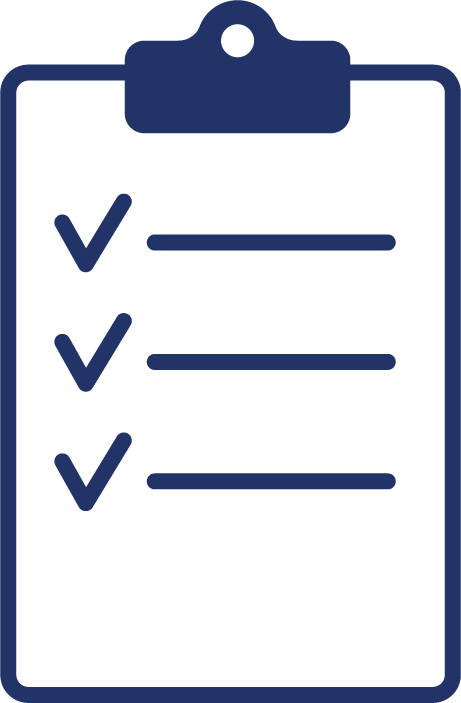 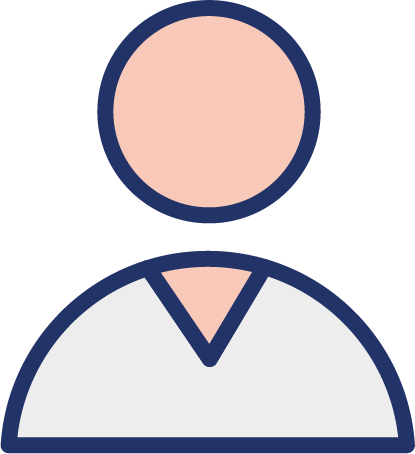 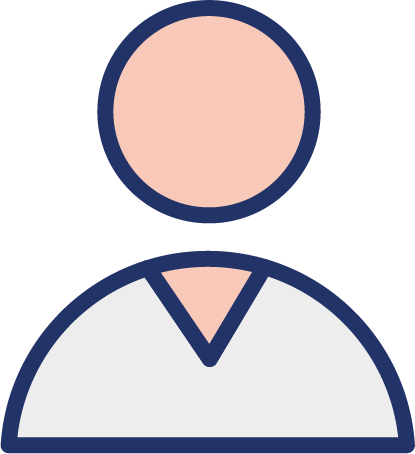 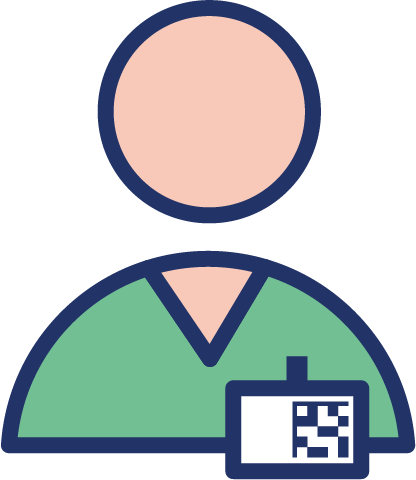 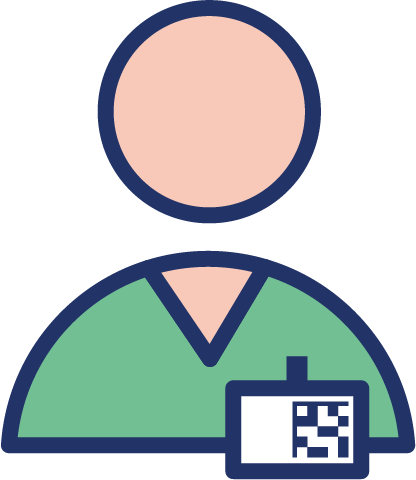 Yes
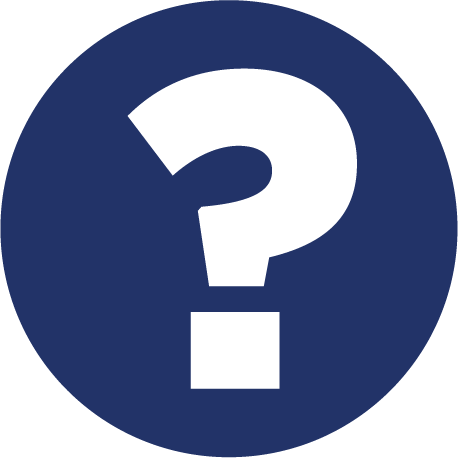 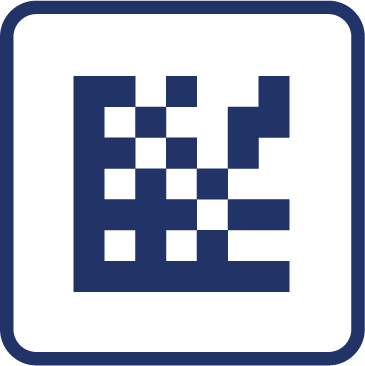 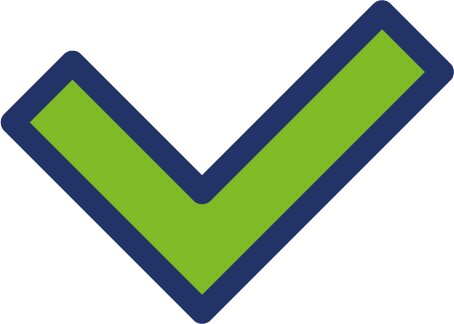 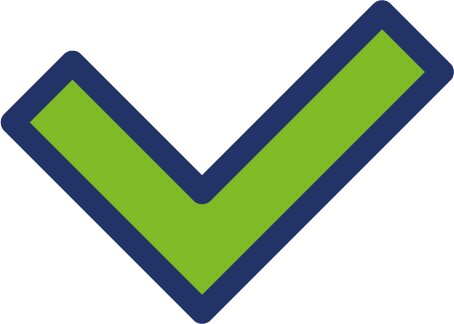 WHO Sign In 
Nurse identifies the patient both verbally and by scanning the wristband
Correct patient ?
Operating Department Practitioner
 / Anaesthetist confirms verbal identity of patient, scans wristband and checks allergies
Consent signed/ site marked  and pre ops checks completed
GDTI
GLN/GSRN (+SRIN)
GLN/GSRN (+SRIN)
No
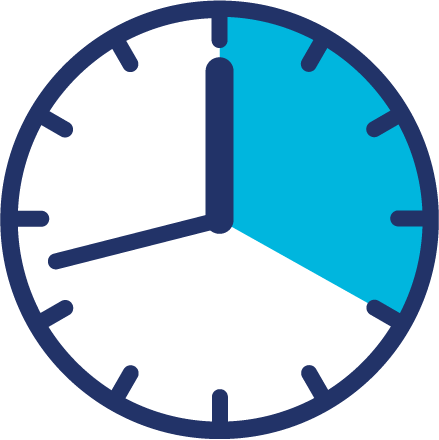 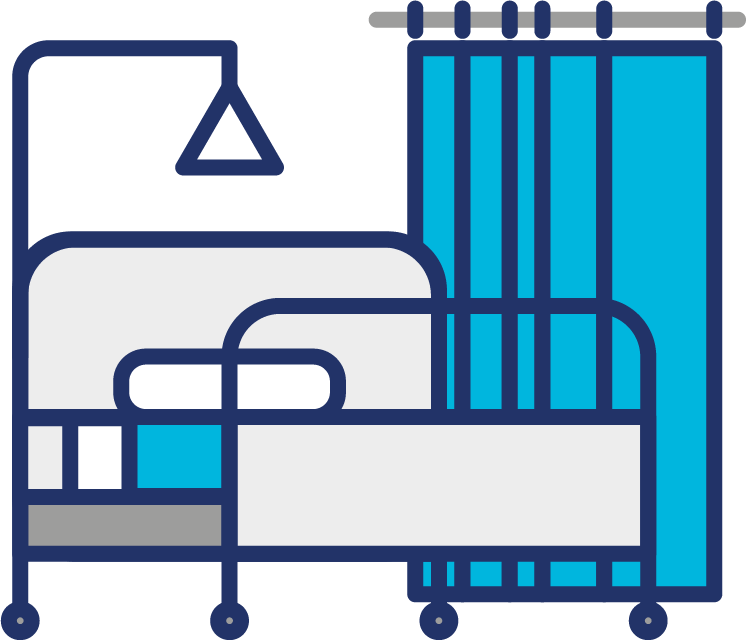 Patient returns to waiting room
Pre/Peri Operative
GLN
Where the standards fit in the process map
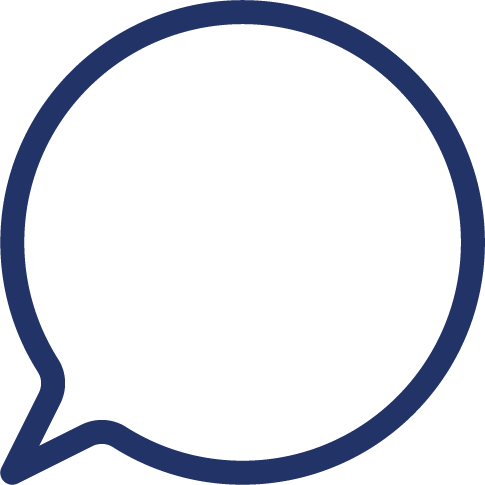 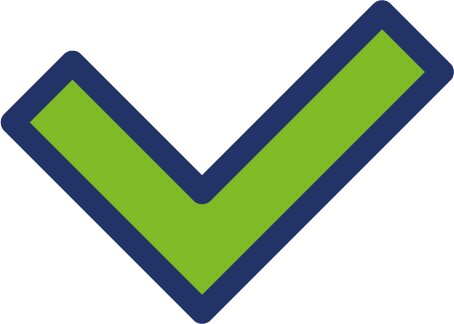 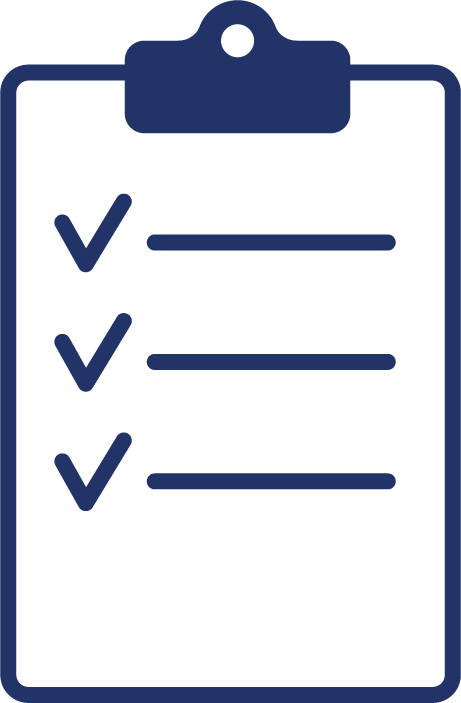 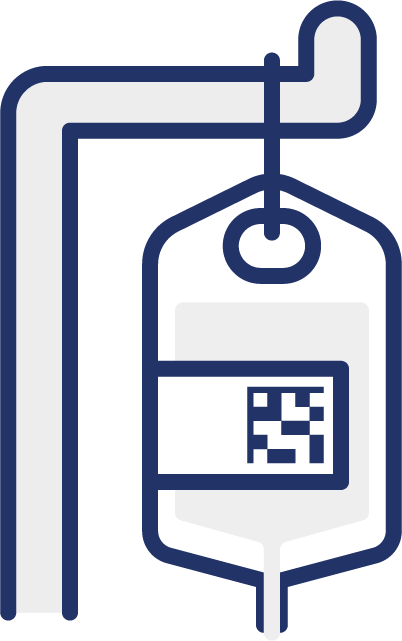 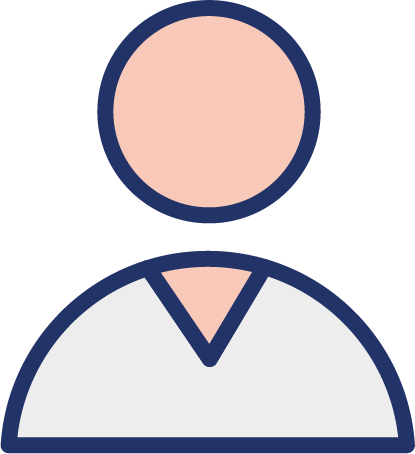 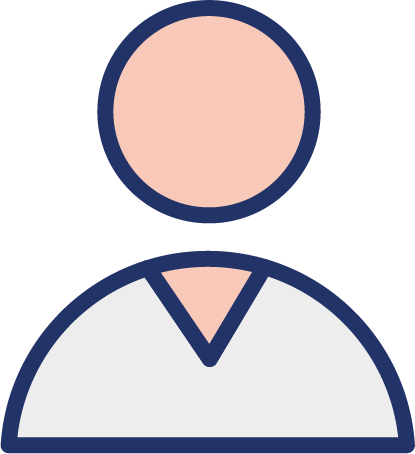 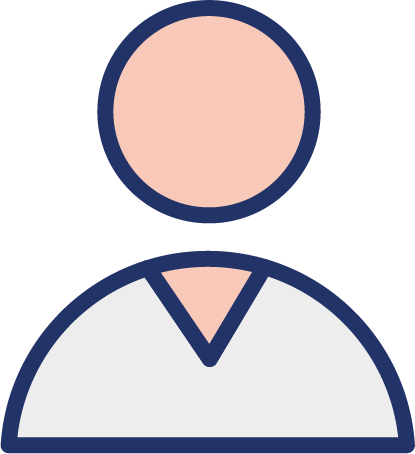 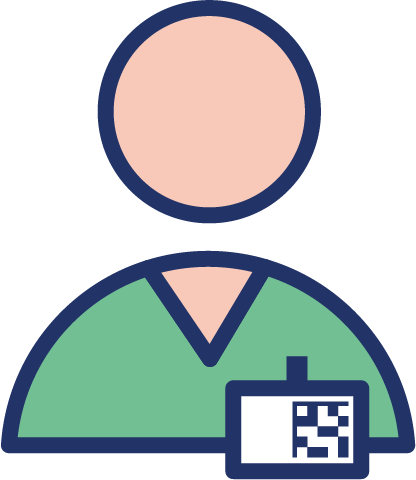 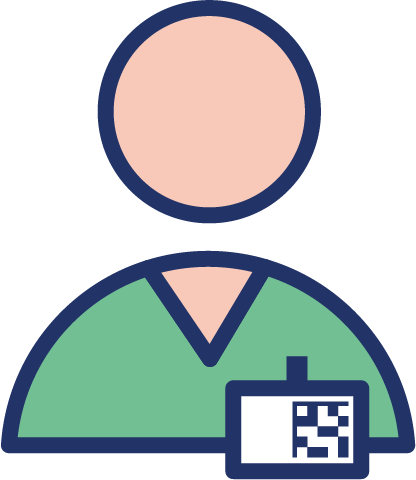 Yes
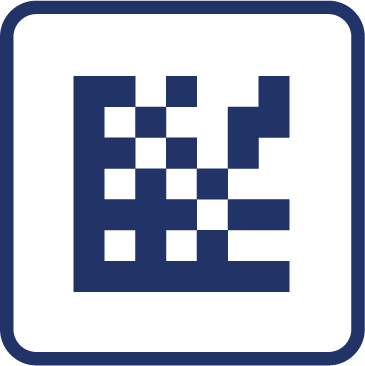 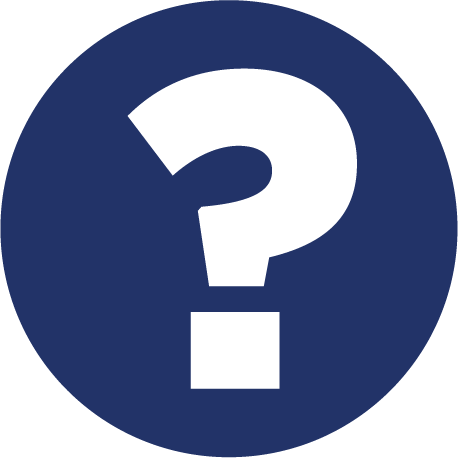 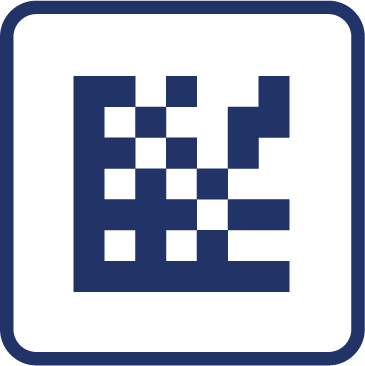 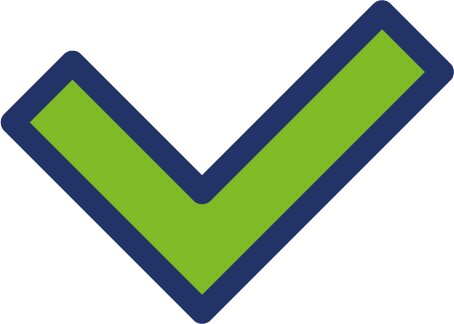 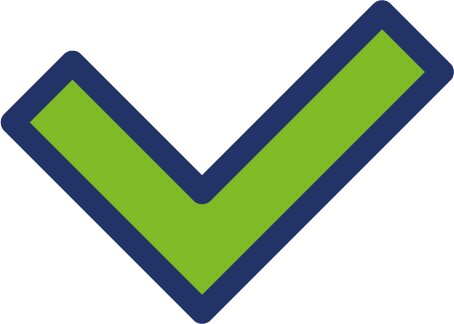 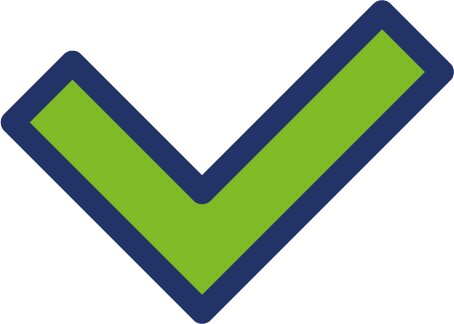 WHO Sign In 
Nurse identifies the patient both verbally and by scanning the wristband
Correct patient ?
Operating Department Practitioner
 / Anaesthetist confirms verbal identity of patient, scans wristband and checks allergies
Consent signed/ site marked  and pre ops checks completed
Anaethestic induction commenced  
Medical equipment identified
GDTI
GLN/GSRN (+SRIN)
GLN/GSRN (+SRIN)
No
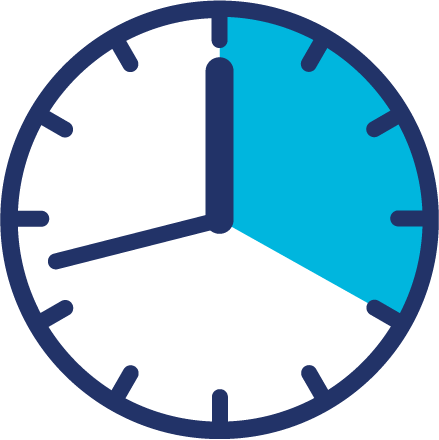 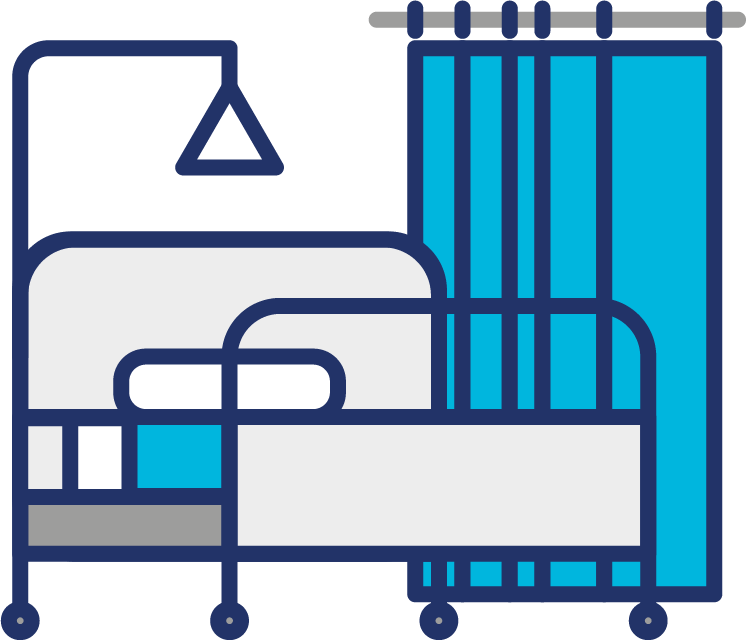 Patient returns to waiting room
Pre/Peri Operative
GLN
Where the standards fit in the process map
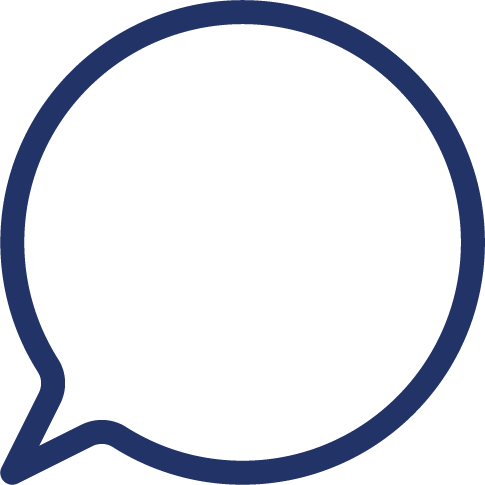 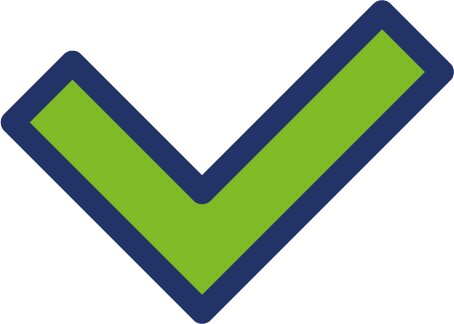 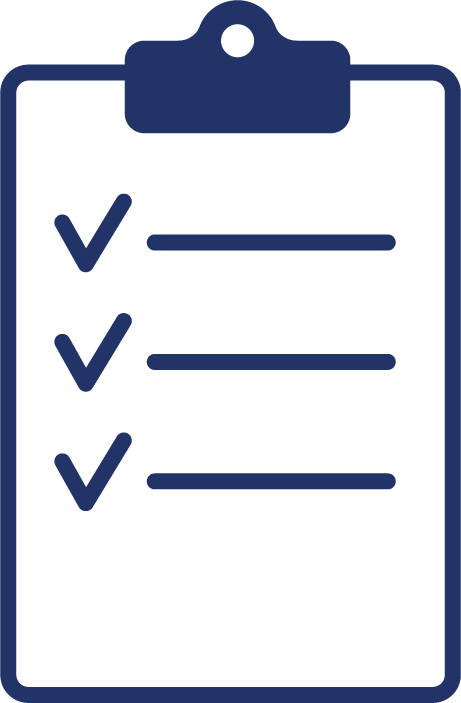 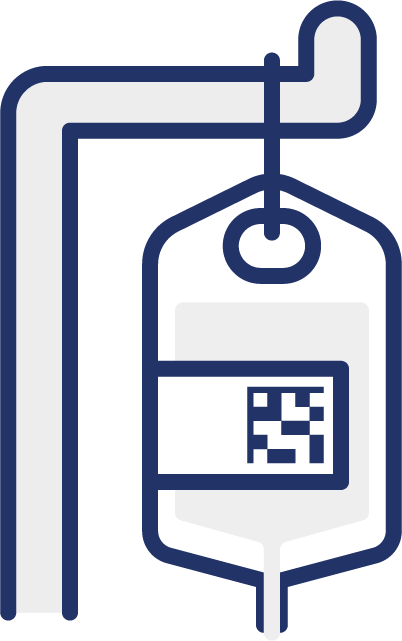 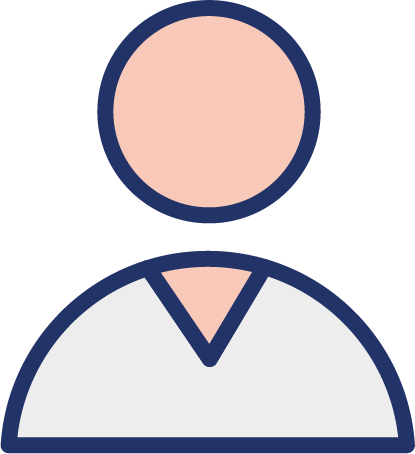 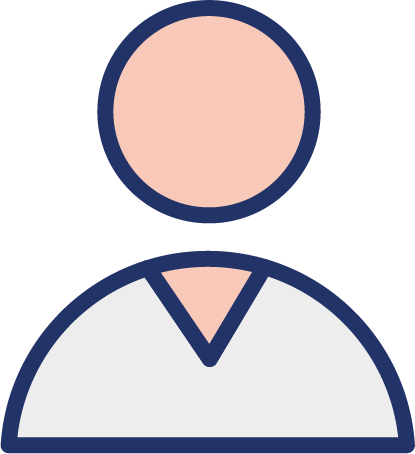 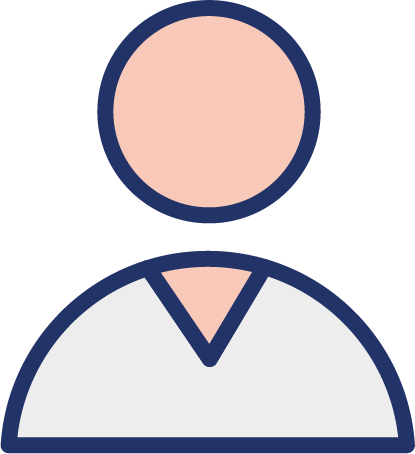 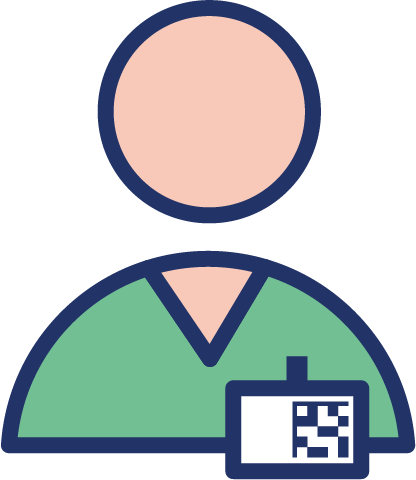 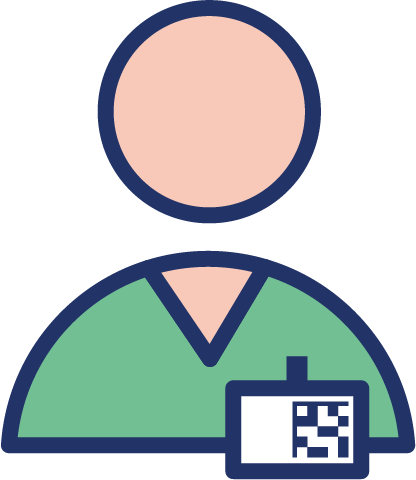 Yes
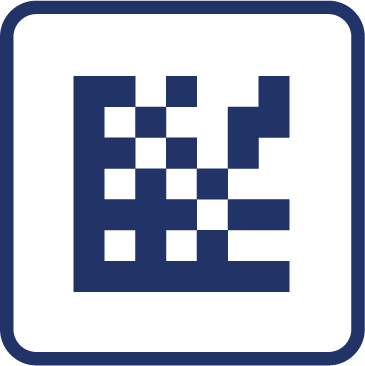 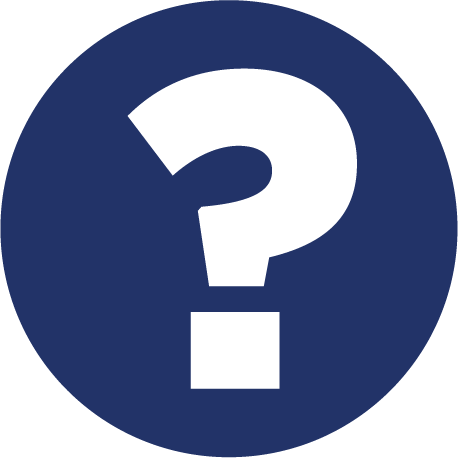 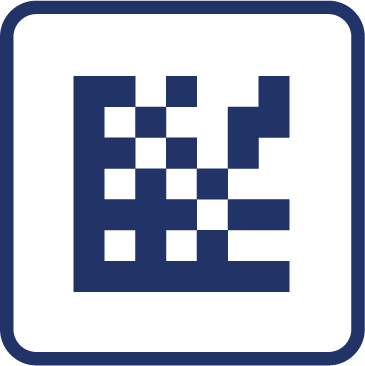 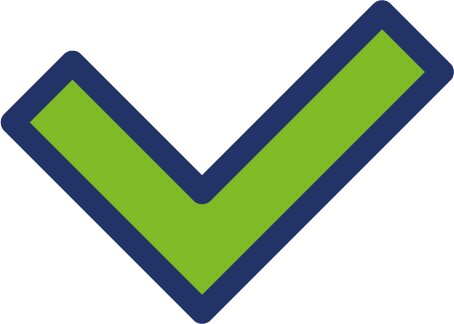 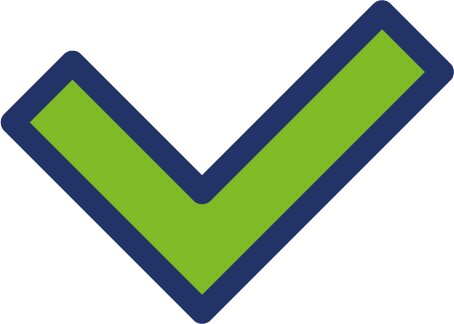 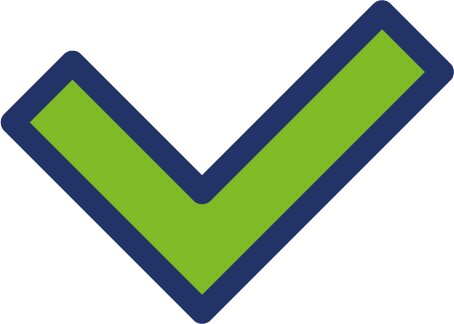 WHO Sign In 
Nurse identifies the patient both verbally and by scanning the wristband
Correct patient ?
Operating Department Practitioner
 / Anaesthetist confirms verbal identity of patient, scans wristband and checks allergies
Consent signed/ site marked  and pre ops checks completed
Anaethestic induction commenced  
Medical equipment identified
GDTI
GLN/GSRN (+SRIN)
GLN/GSRN (+SRIN)
No
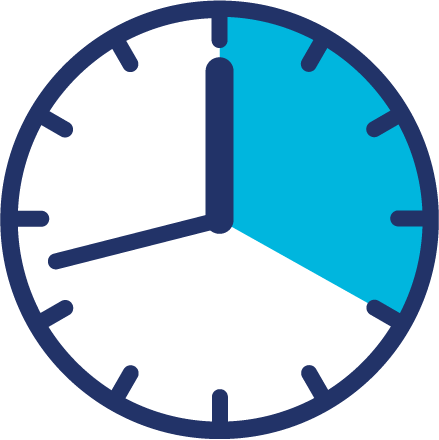 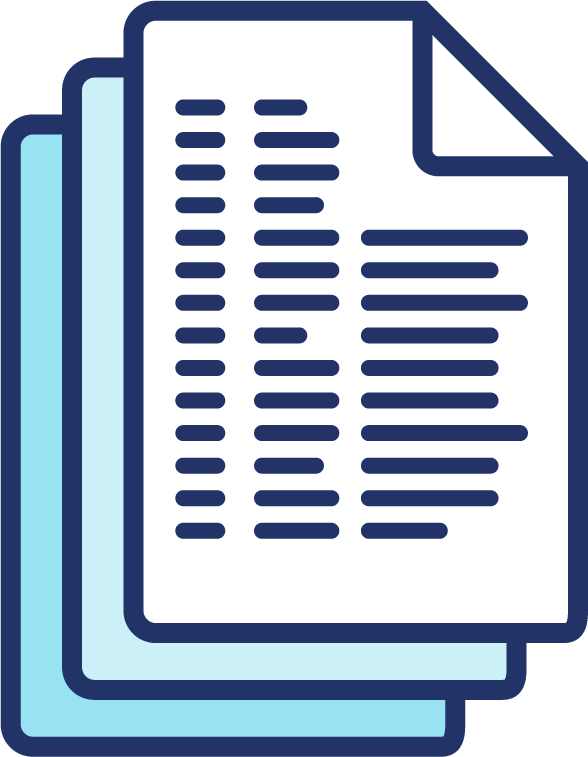 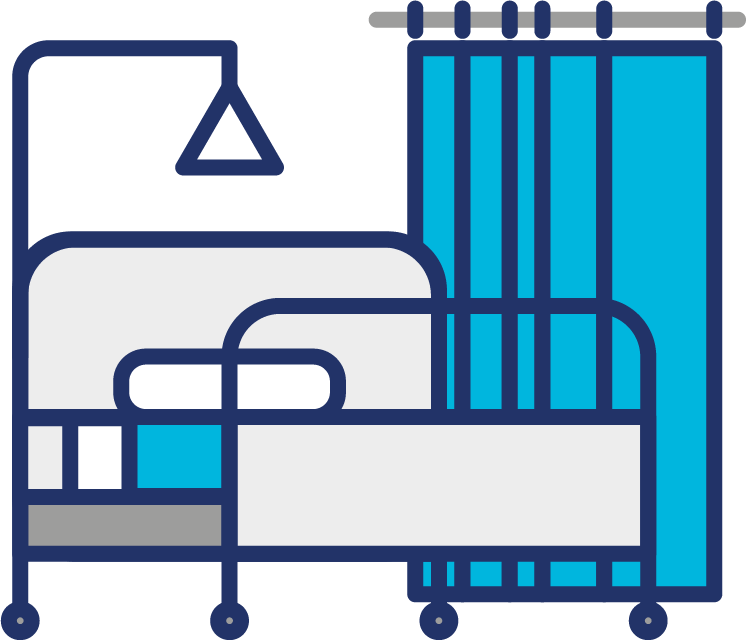 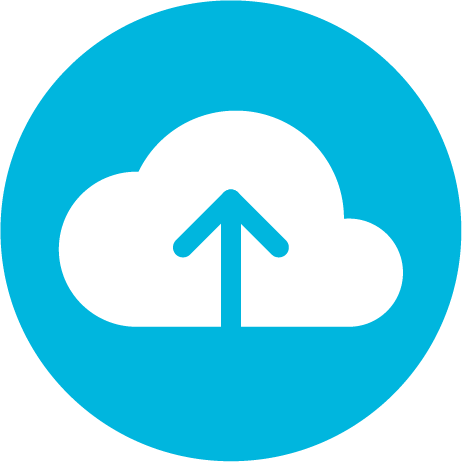 Medical device and pharmaceutical  products scanned at administration
Patient returns to waiting room
Pre/Peri Operative
GLN
GTIN/GLN/GSRN (+SRIN)
Where the standards fit in the process map
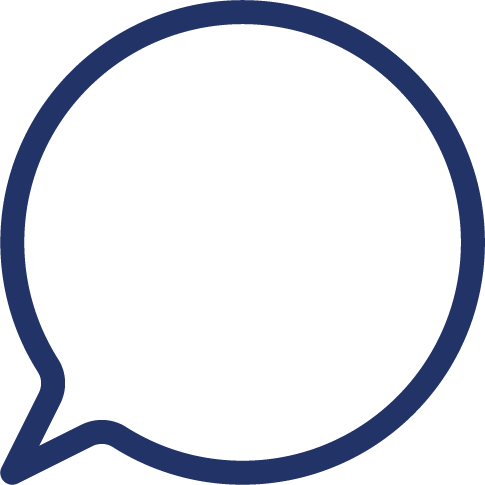 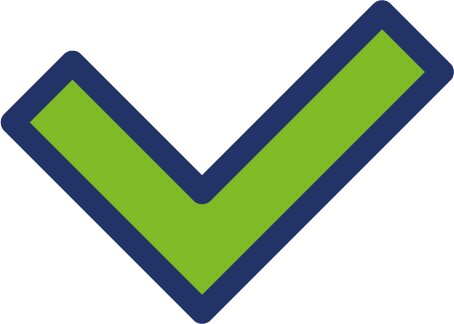 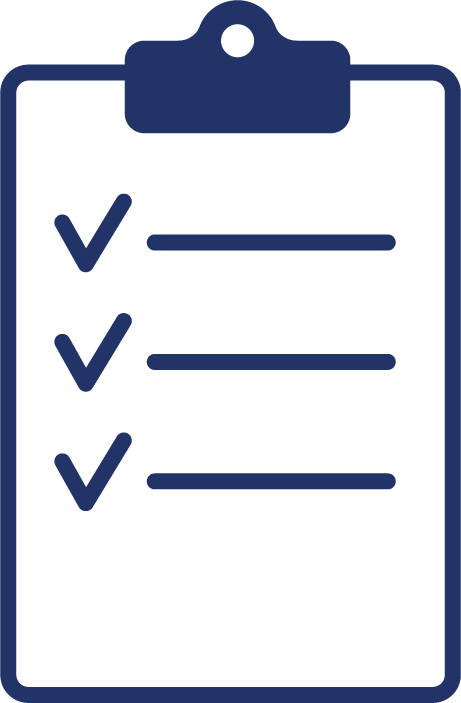 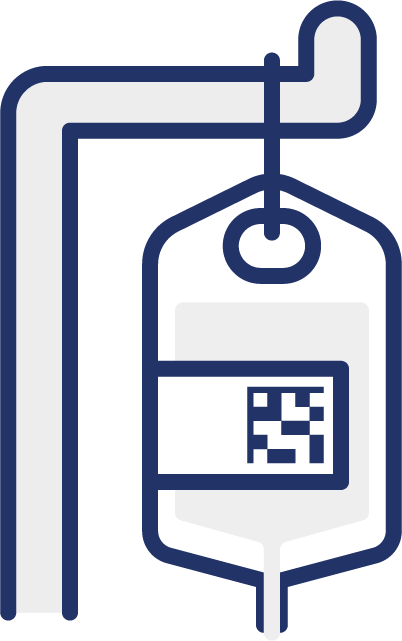 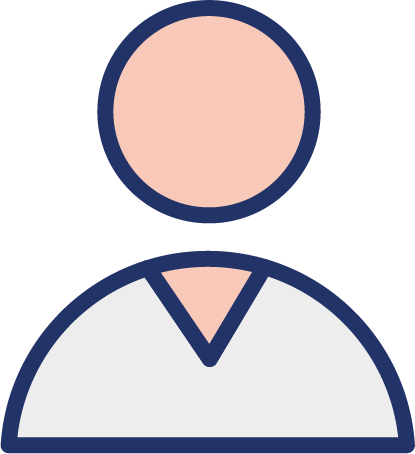 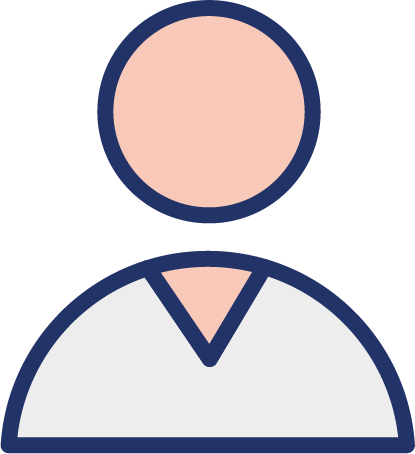 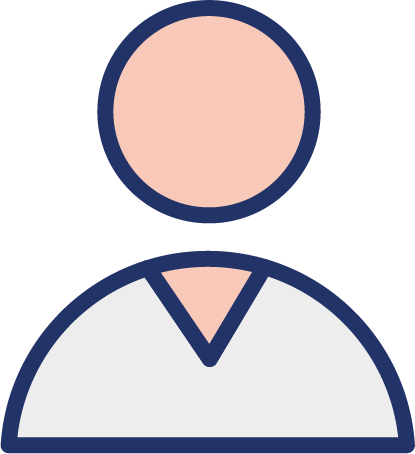 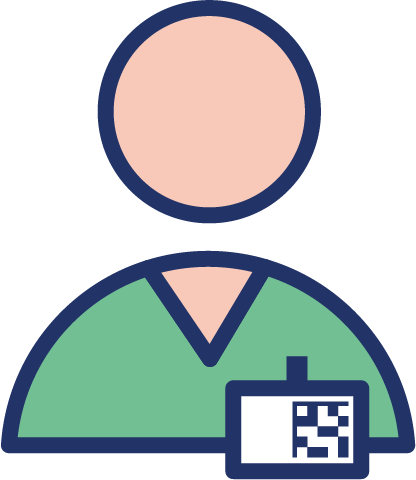 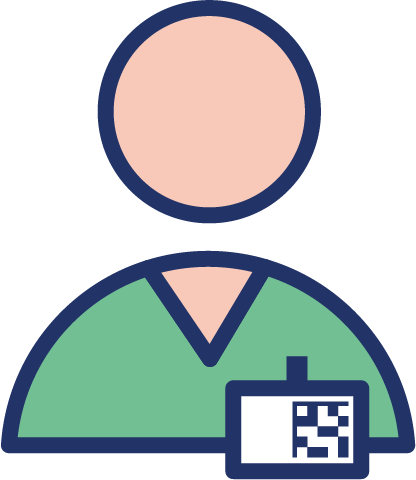 Yes
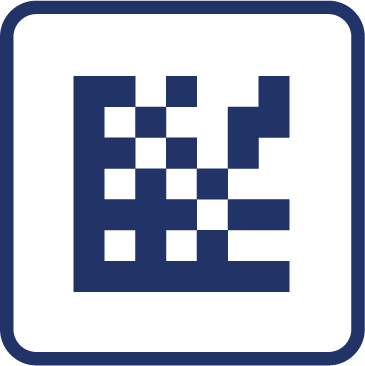 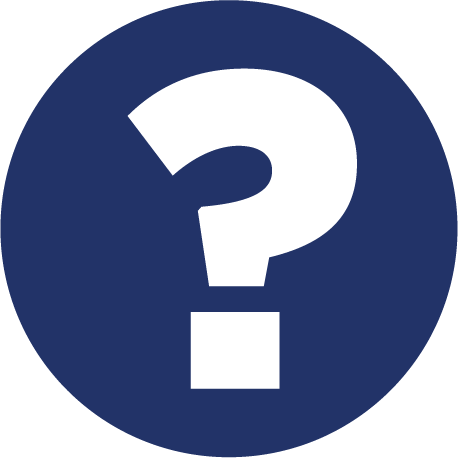 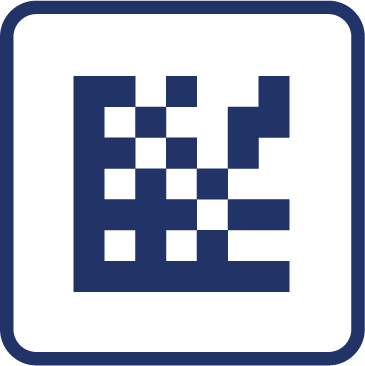 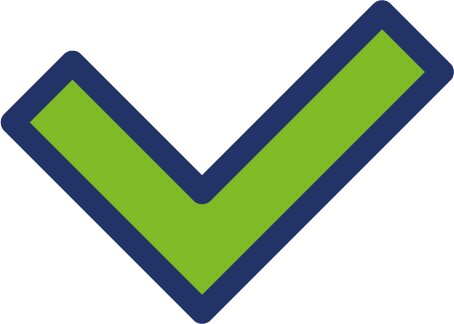 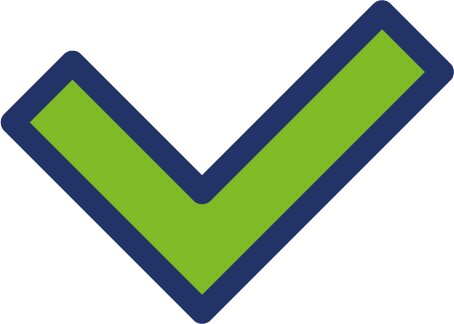 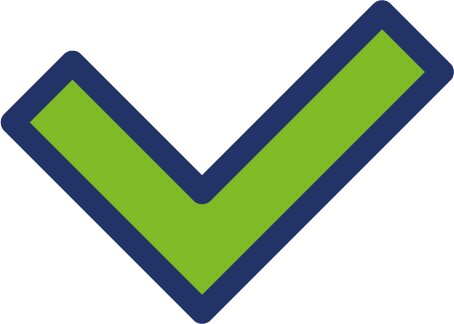 WHO Sign In 
Nurse identifies the patient both verbally and by scanning the wristband
Correct patient ?
Operating Department Practitioner
 / Anaesthetist confirms verbal identity of patient, scans wristband and checks allergies
Consent signed/ site marked  and pre ops checks completed
Anaethestic induction commenced  
Medical equipment identified
GDTI
GLN/GSRN (+SRIN)
GLN/GSRN (+SRIN)
No
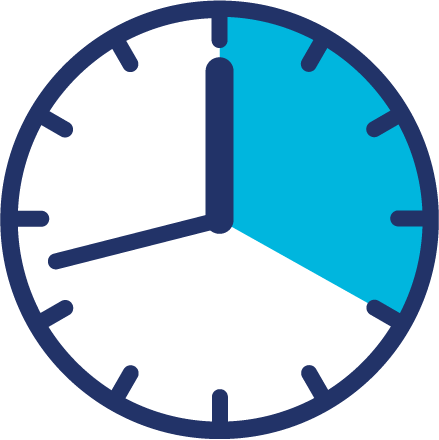 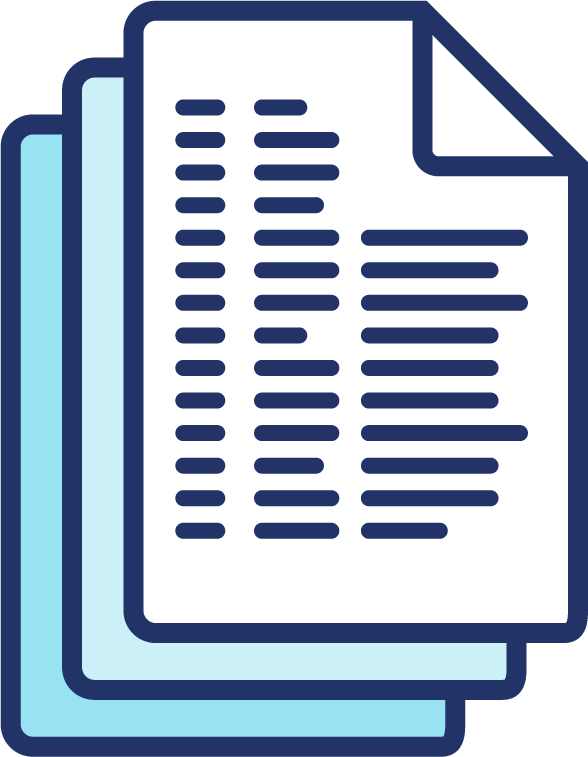 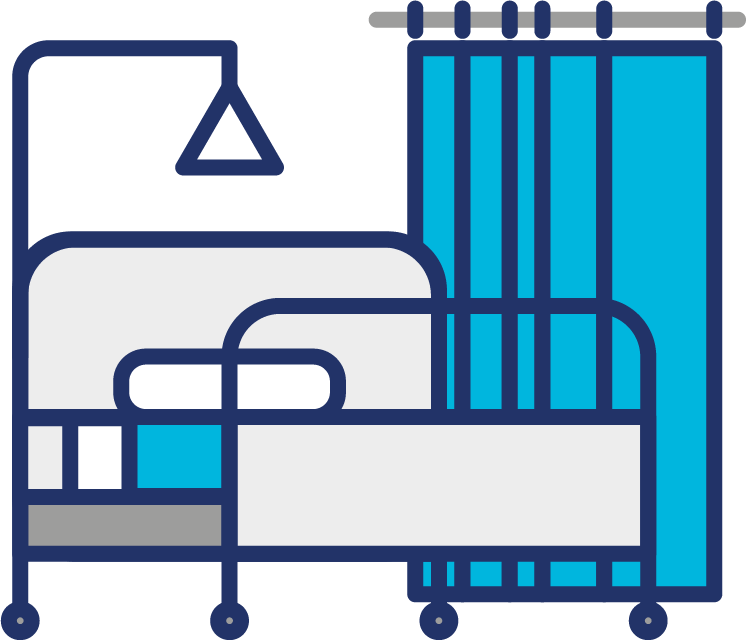 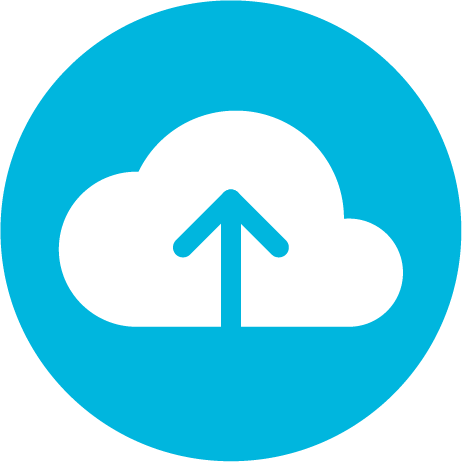 Medical device and pharmaceutical  products scanned at administration
Patient returns to waiting room
Pre/Peri Operative
GLN
GTIN/GLN/GSRN (+SRIN)
Where the standards fit in the process map
Intra Operative
Where the standards fit in the process map
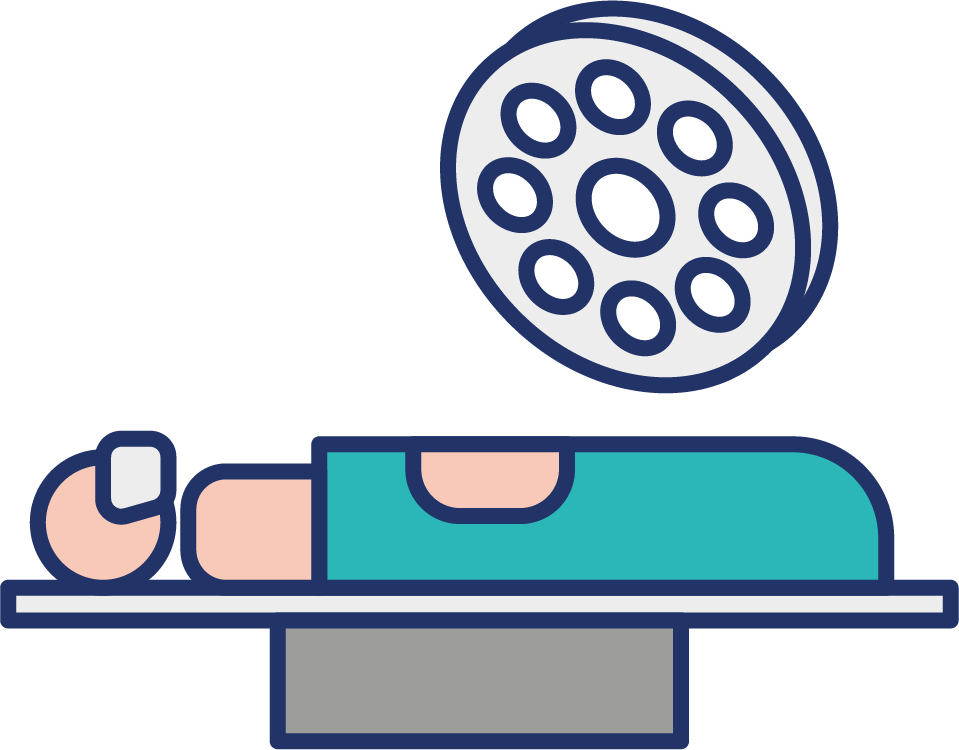 Patient taken into Operating Room
GLN/GSRN (+SRIN)
Intra Operative
Where the standards fit in the process map
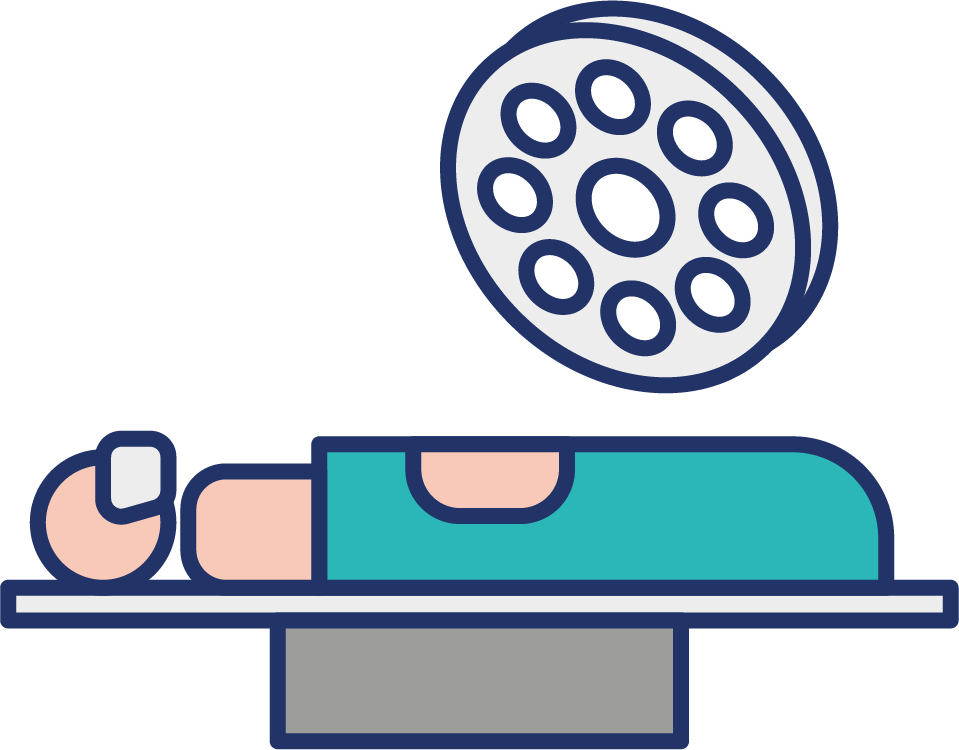 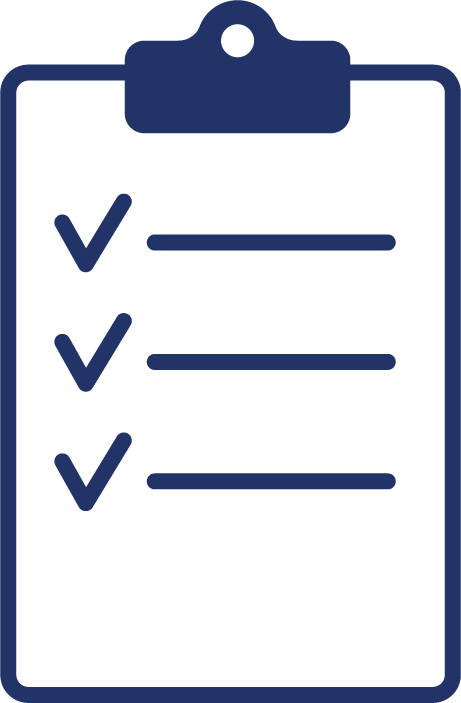 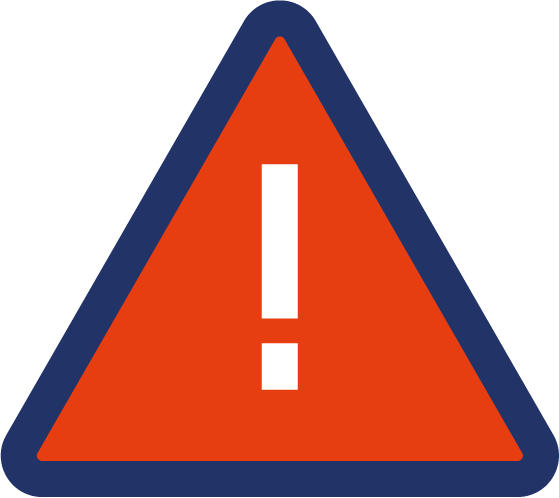 Patient taken into Operating Room
WHO STOP moment
GLN/GSRN (+SRIN)
GLN/GSRN (+SRIN)
Check
Introduction of all staff
Confirm patient’s name
Procedure and incision site
Antibiotic prophylaxis
Anticipated Critical events for 
Surgeon
Anaethestist
Nurse
Essential imaging displayed
Intra Operative
Where the standards fit in the process map
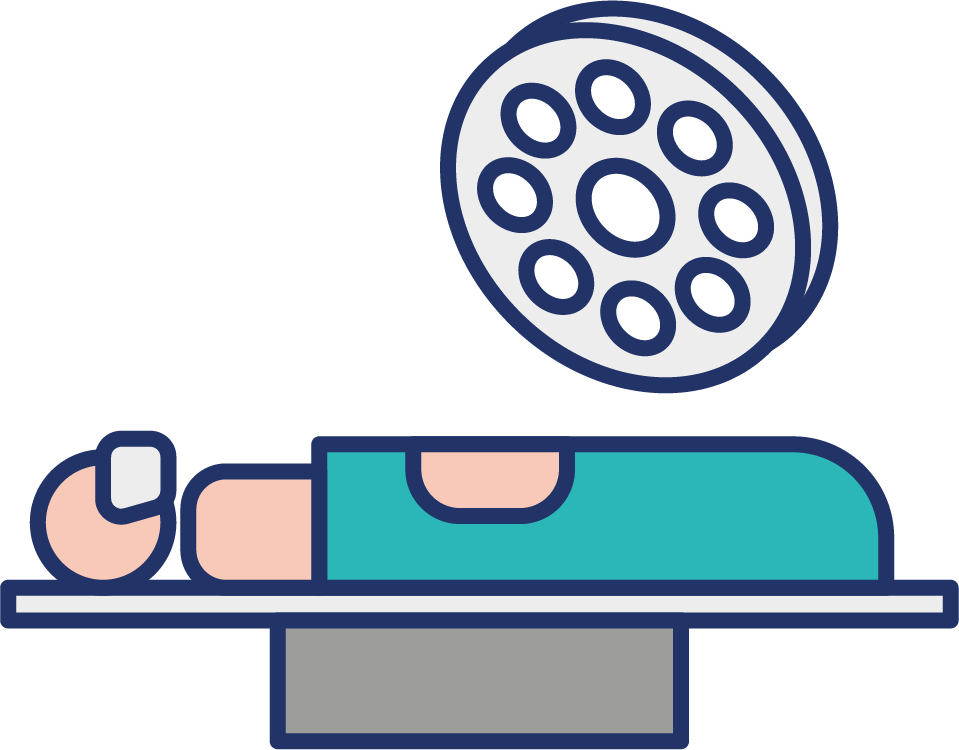 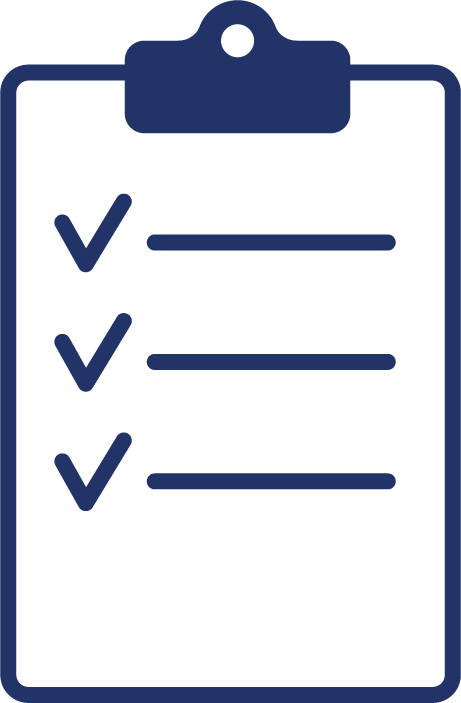 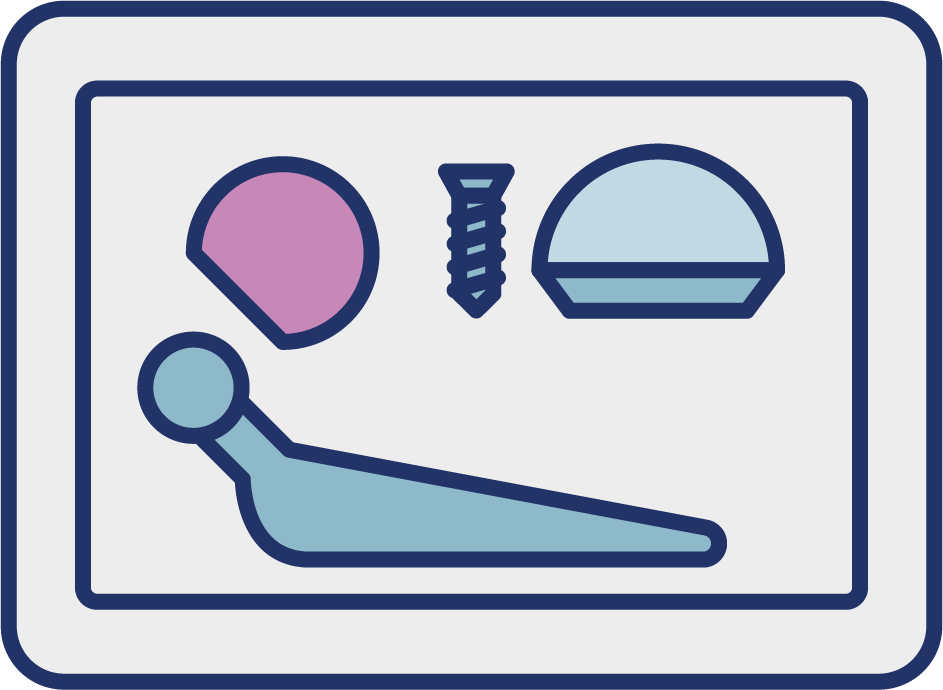 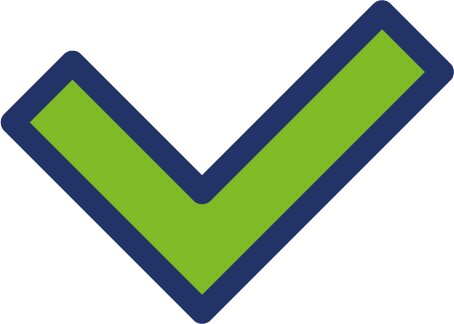 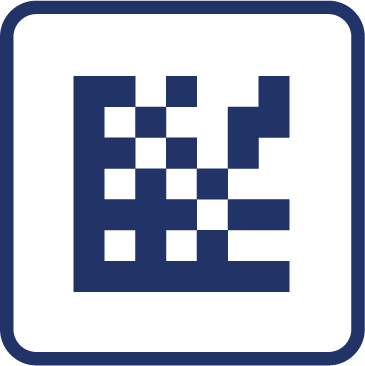 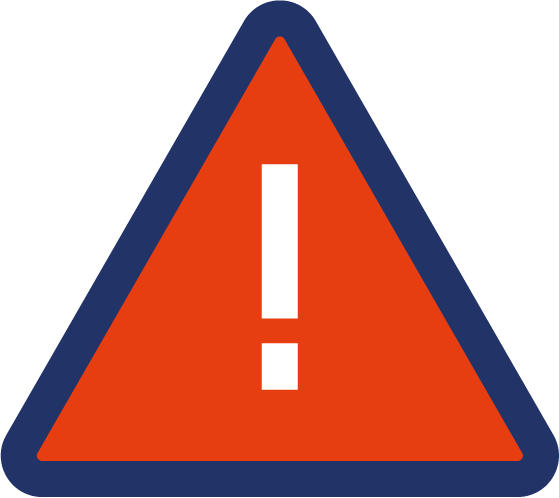 Patient taken into Operating Room
WHO STOP moment
Correct instrument tray and associated instruments / consumables present & scanned
GLN/GSRN (+SRIN)
GLN/GSRN (+SRIN)
GTIN / GIAI / GRAI
Check
Introduction of all staff
Confirm patient’s name
Procedure and incision site
Antibiotic prophylaxis
Anticipated Critical events for 
Surgeon
Anaethestist
Nurse
Essential imaging displayed
Intra Operative
Where the standards fit in the process map
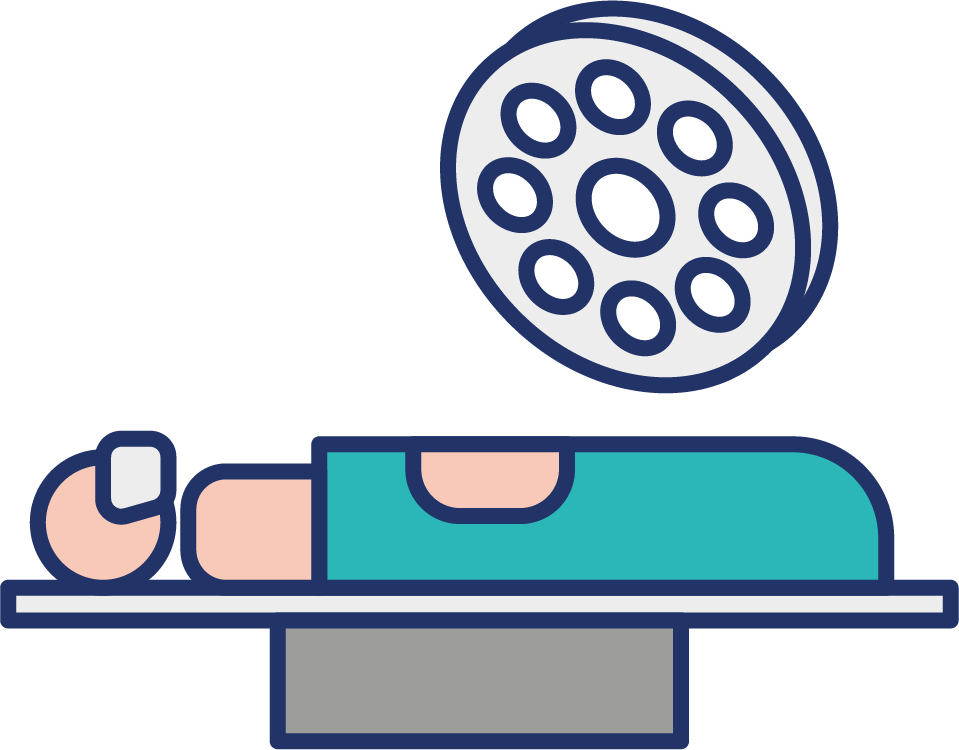 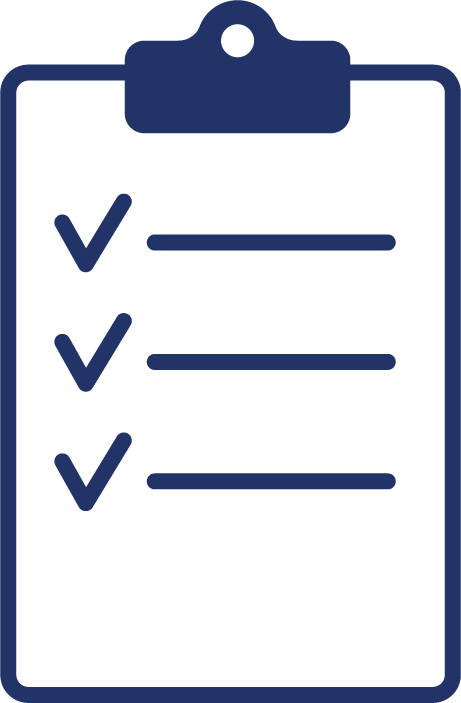 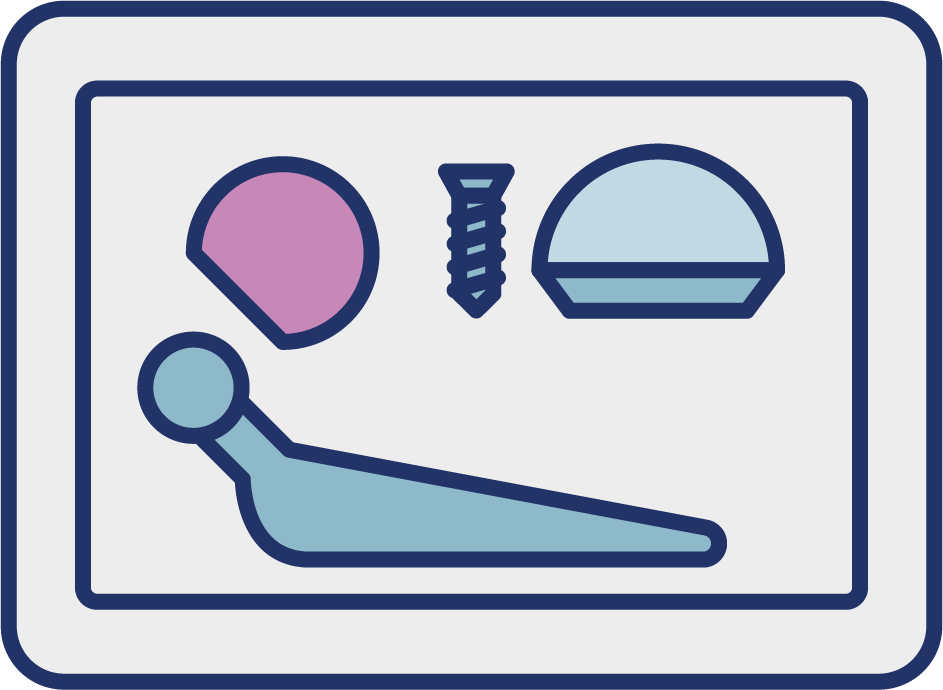 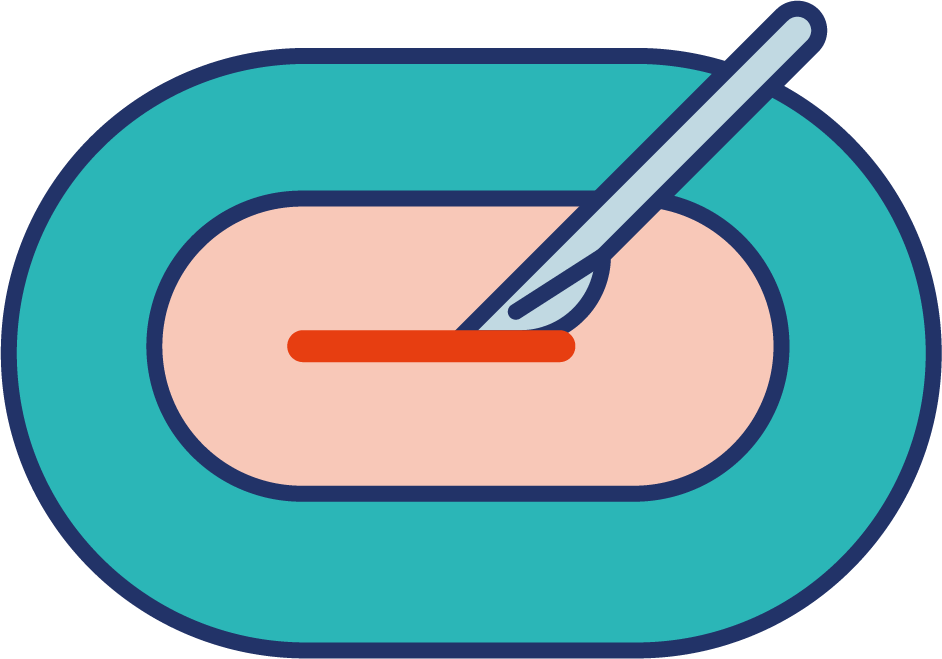 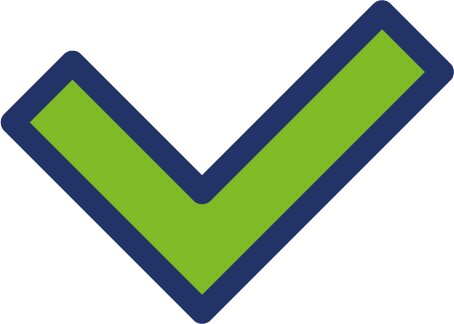 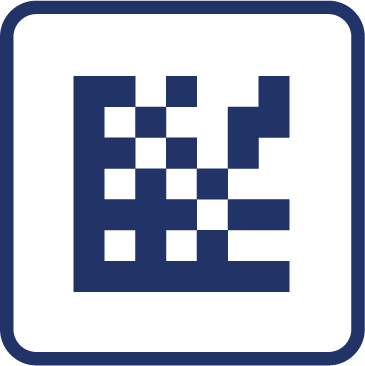 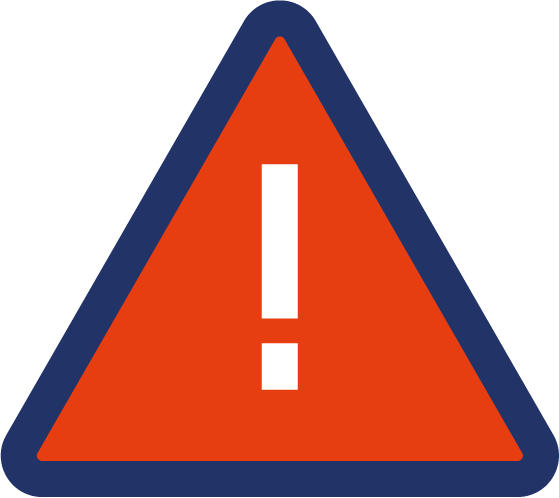 Patient taken into Operating Room
WHO STOP moment
Correct instrument tray and associated instruments / consumables present & scanned
Knife to skin
GLN/GSRN (+SRIN)
GLN/GSRN (+SRIN)
GTIN / GIAI / GRAI
Check
Introduction of all staff
Confirm patient’s name
Procedure and incision site
Antibiotic prophylaxis
Anticipated Critical events for 
Surgeon
Anaethestist
Nurse
Essential imaging displayed
Intra Operative
Where the standards fit in the process map
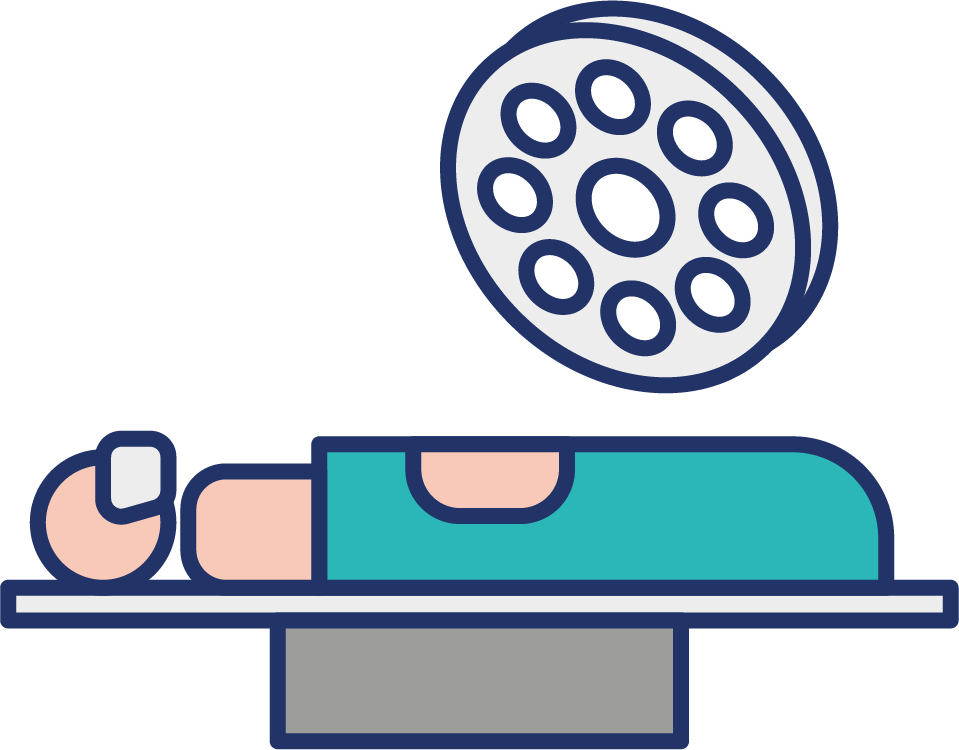 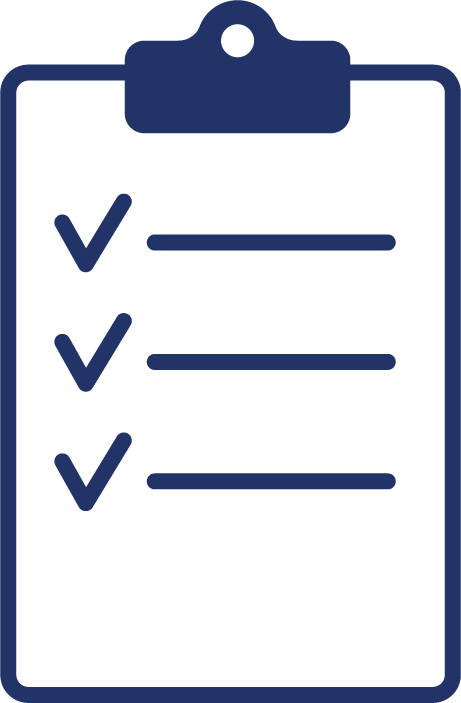 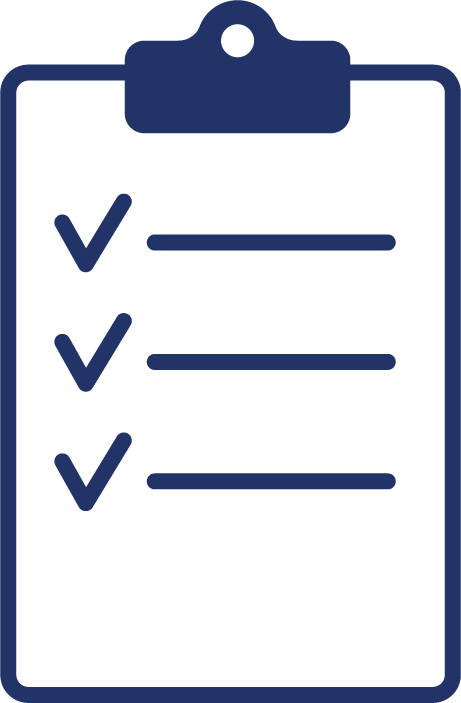 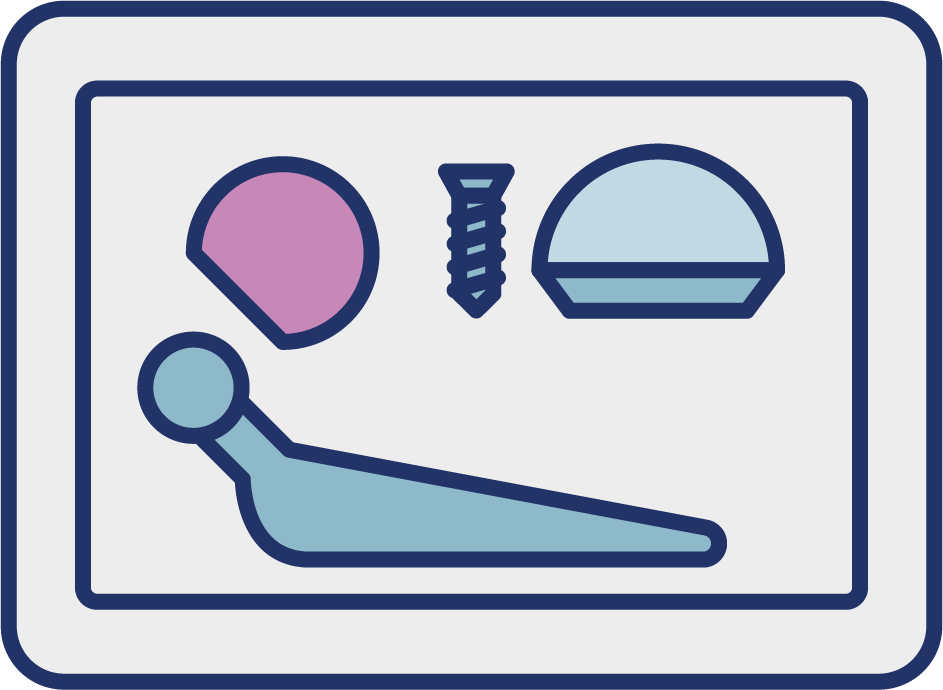 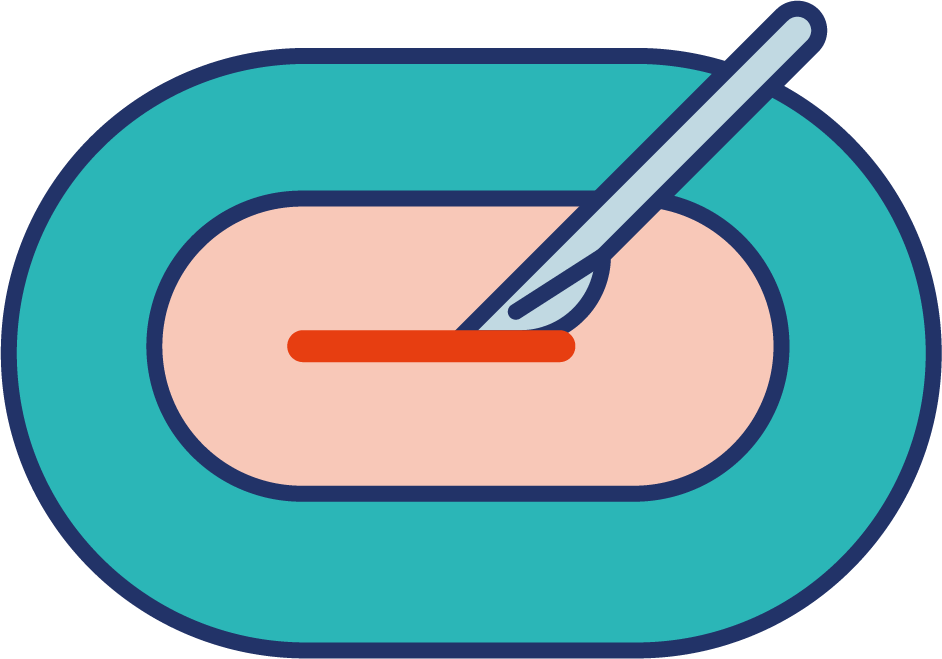 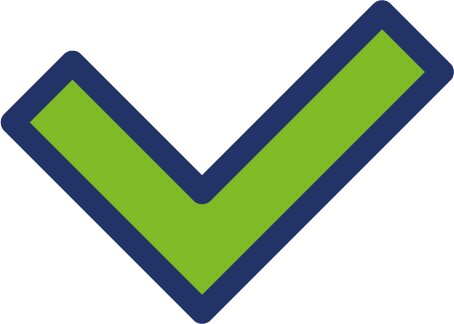 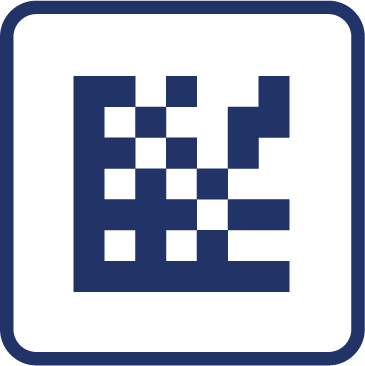 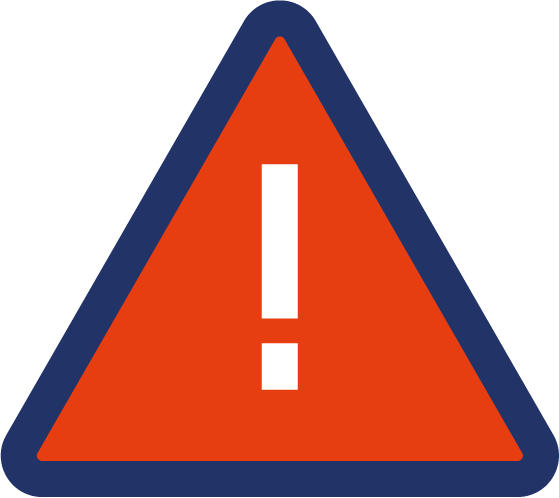 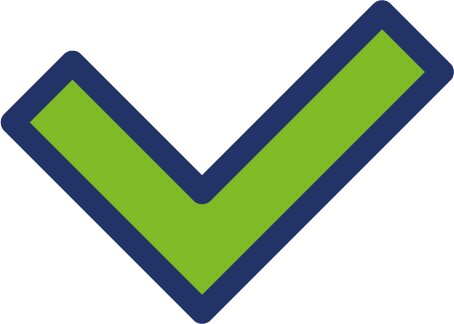 Patient taken into Operating Room
WHO STOP moment
Correct instrument tray and associated instruments / consumables present & scanned
Knife to skin
WHO Sign out
GLN/GSRN (+SRIN)
GLN/GSRN (+SRIN)
GSRN (+SRIN) / GIAI / GRAI
GTIN / GIAI / GRAI
Check
Introduction of all staff
Confirm patient’s name
Procedure and incision site
Antibiotic prophylaxis
Anticipated Critical events for 
Surgeon
Anaethestist
Nurse
Essential imaging displayed
Check
Procedure completed 
Completion of instrument, swab, needle counts 
Specimen labelling
Equipment concerns 
Key concerns for recovery
Intra Operative
Where the standards fit in the process map
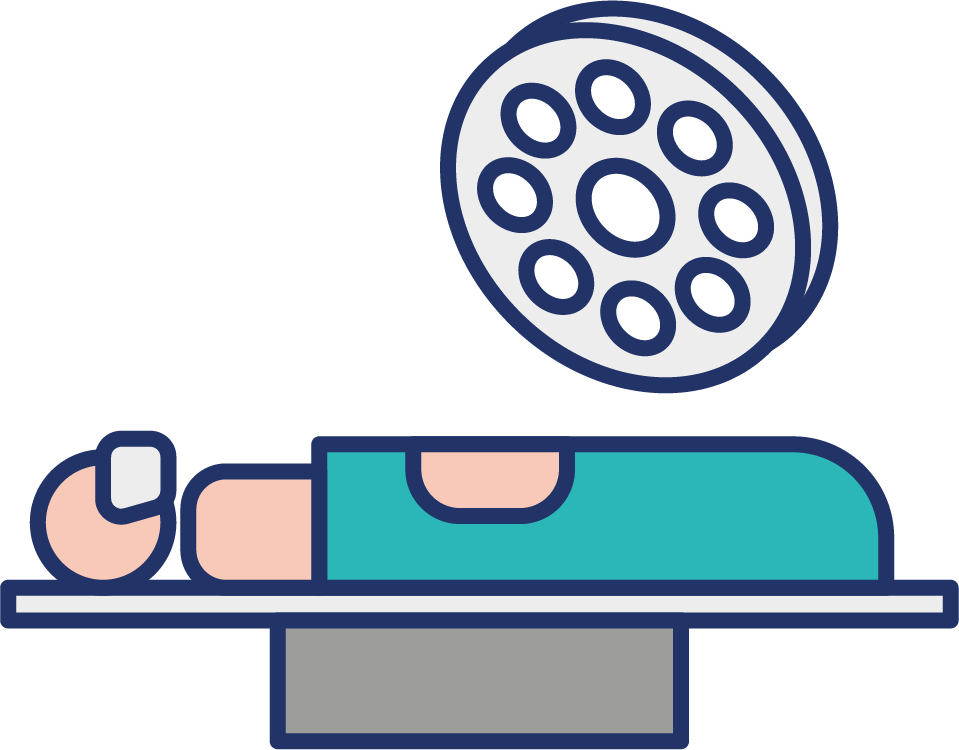 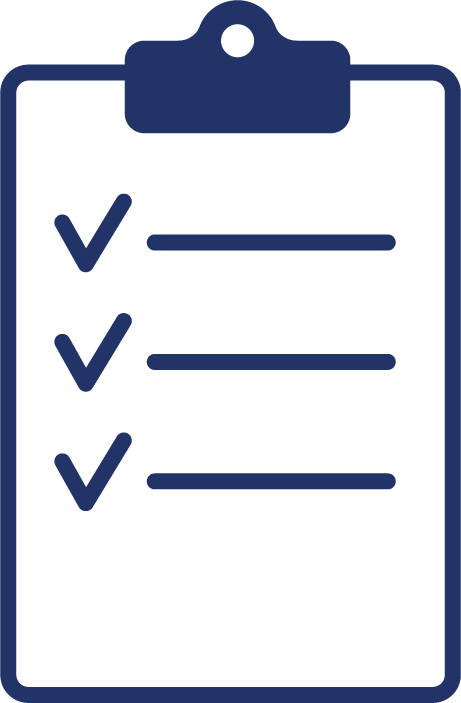 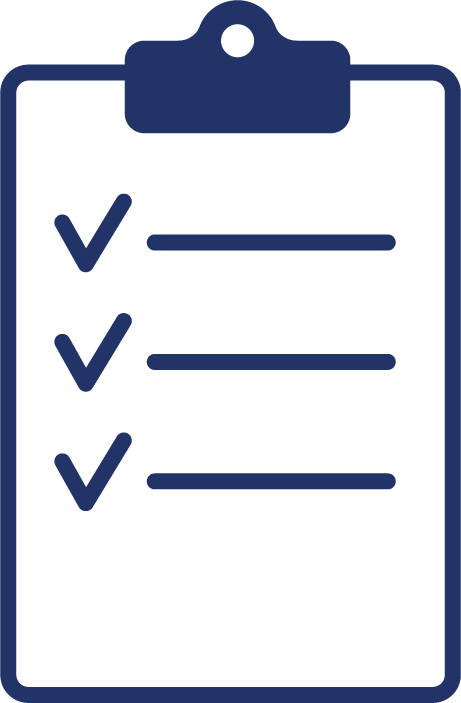 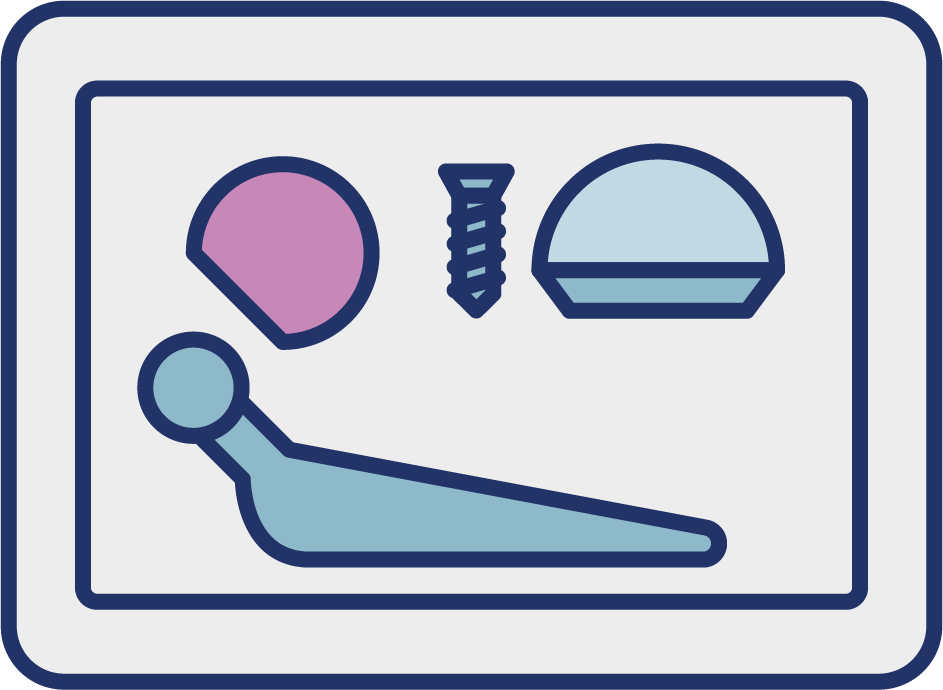 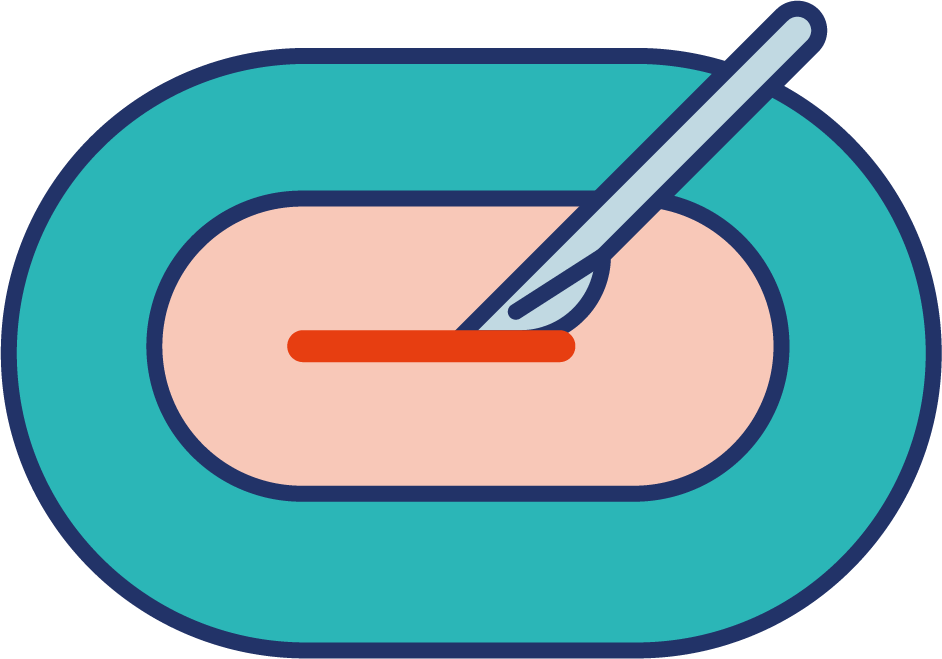 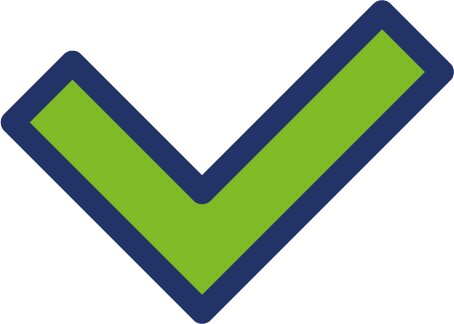 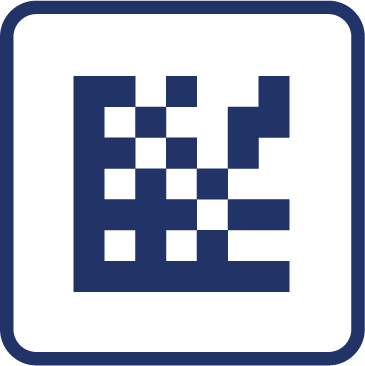 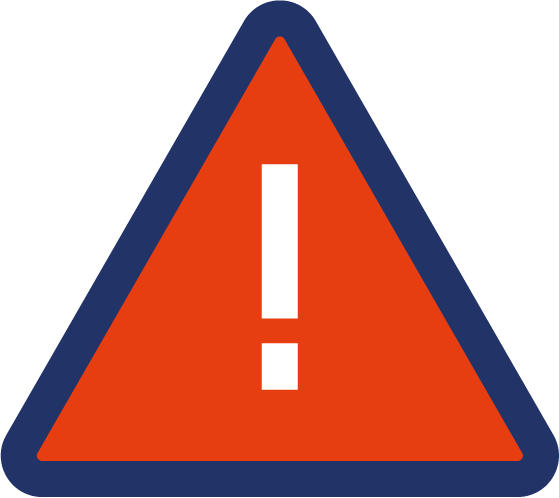 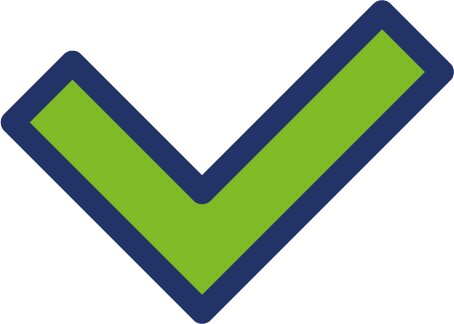 Patient taken into Operating Room
WHO STOP moment
Correct instrument tray and associated instruments / consumables present & scanned
Knife to skin
WHO Sign out
GLN/GSRN (+SRIN)
GLN/GSRN (+SRIN)
GSRN (+SRIN) / GIAI / GRAI
GTIN / GIAI / GRAI
Check
Introduction of all staff
Confirm patient’s name
Procedure and incision site
Antibiotic prophylaxis
Anticipated Critical events for 
Surgeon
Anaethestist
Nurse
Essential imaging displayed
Check
Procedure completed 
Completion of instrument, swab, needle counts 
Specimen labelling
Equipment concerns 
Key concerns for recovery
Intra Operative
Where the standards fit in the process map
Post Operative/Recovery
Where the standards fit in the process map
Data flow
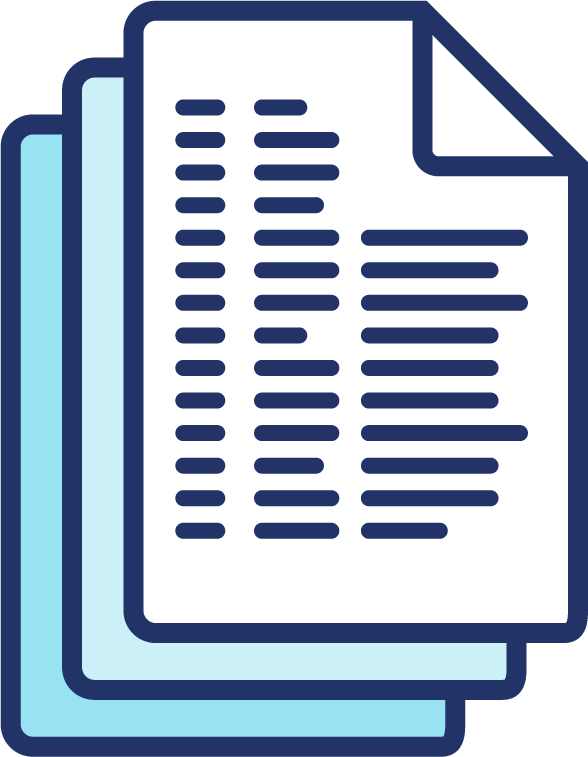 Data captured for
Who, what, when, where with what
Post Operative/Recovery
Where the standards fit in the process map
Data flow
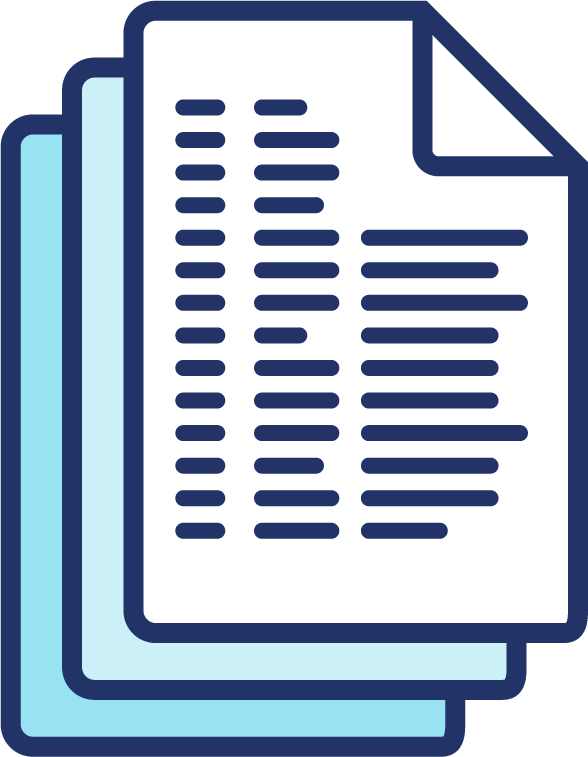 Data captured for
Who, what, when, where with what
Physical flow
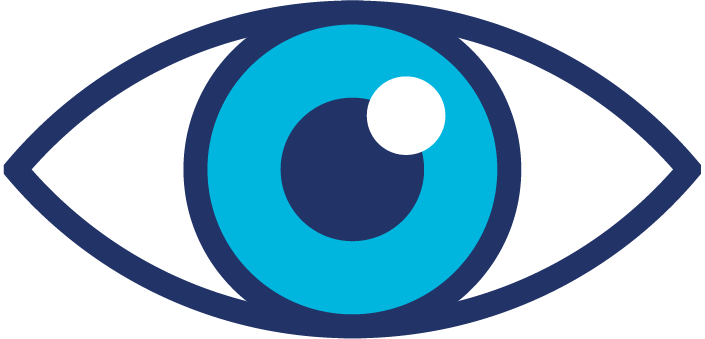 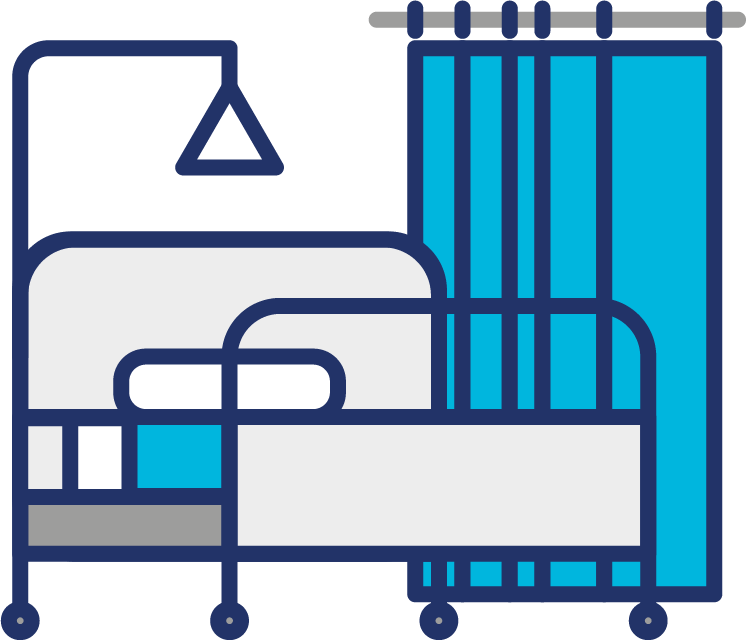 Patient moved to recovery room
GLN / GSRN (+SRIN) / GIAI
Post Operative/Recovery
Where the standards fit in the process map
Data flow
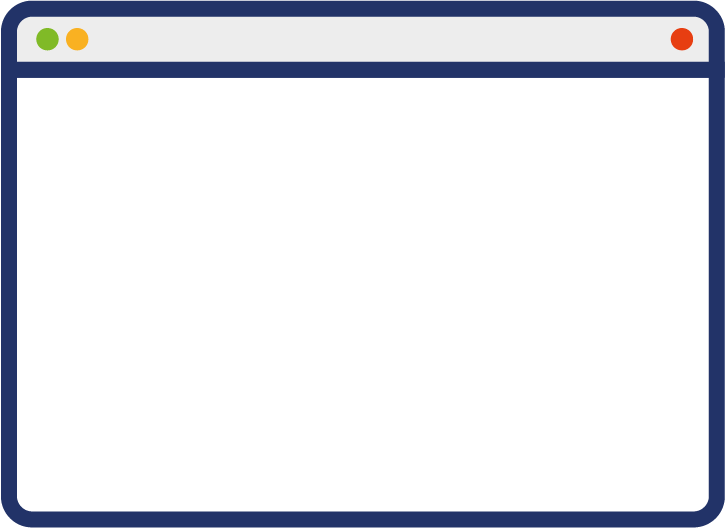 Data transferred and held in Electronic Health Records
EHR
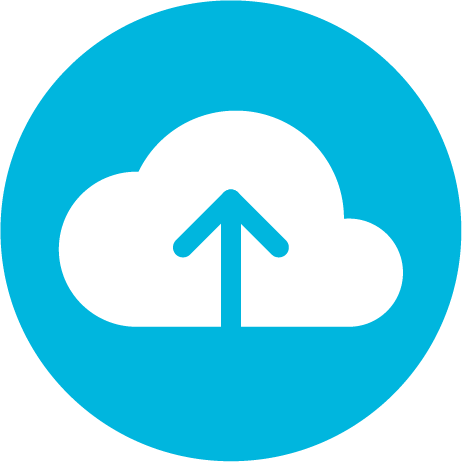 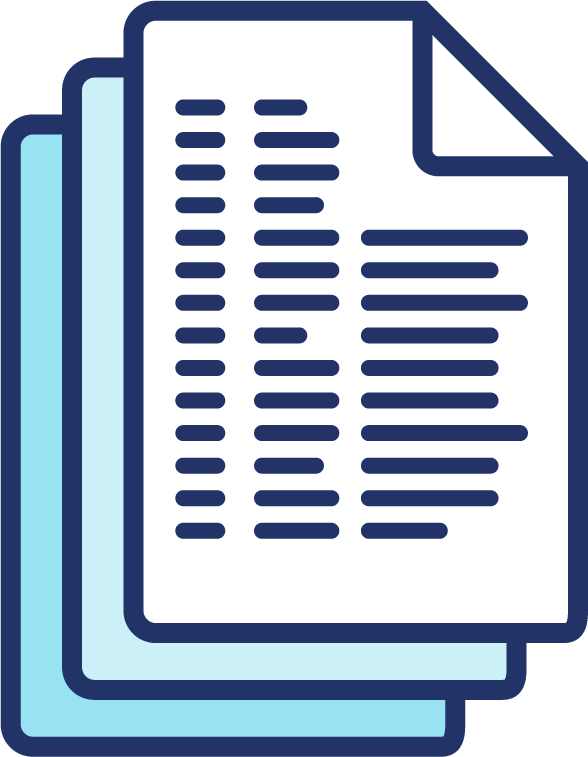 Data captured for
Who, what, when, where with what
Physical flow
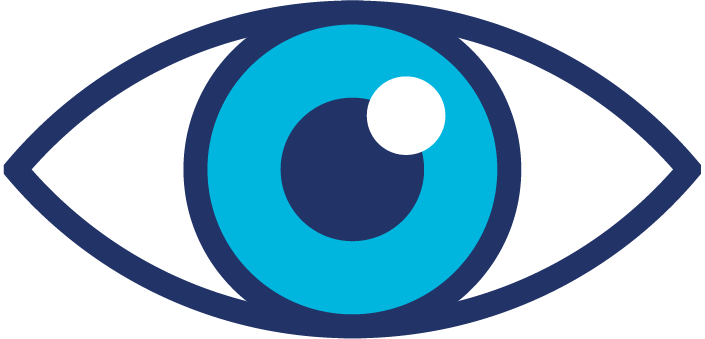 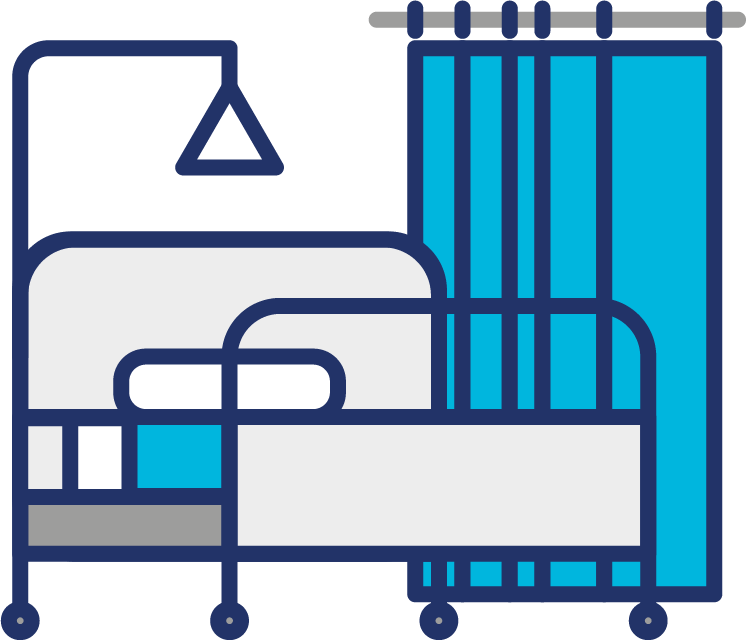 Patient moved to recovery room
GLN / GSRN (+SRIN) / GIAI
Post Operative/Recovery
EHR
Electronic Health Record
Where the standards fit in the process map
Data flow
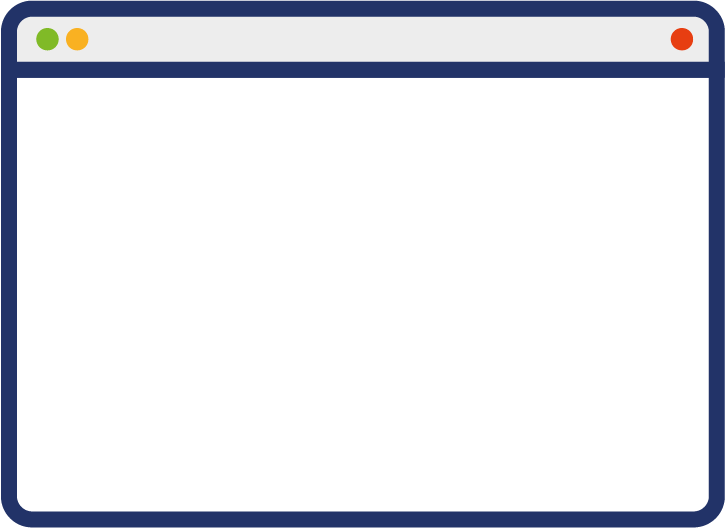 Data transferred and held in Electronic Health Records
EHR
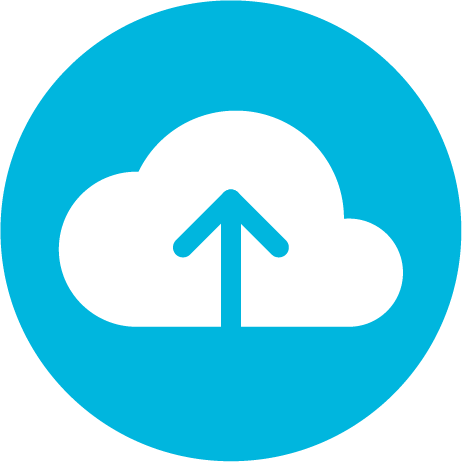 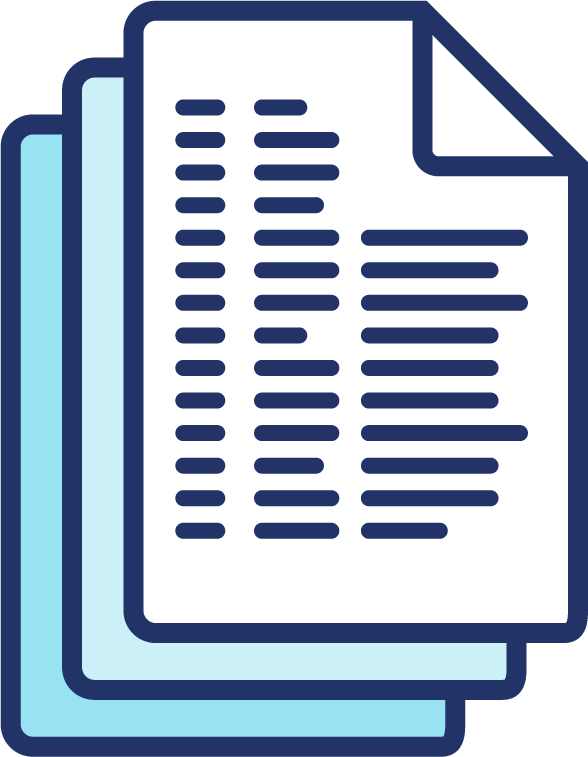 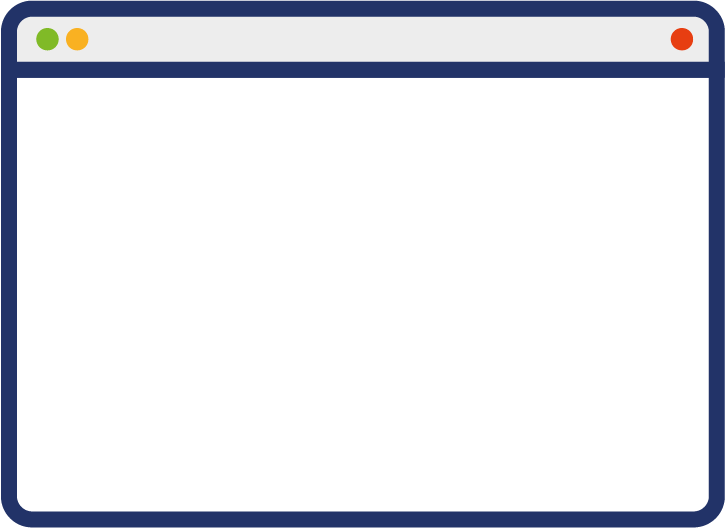 IMS
Data captured in Inventory Management System
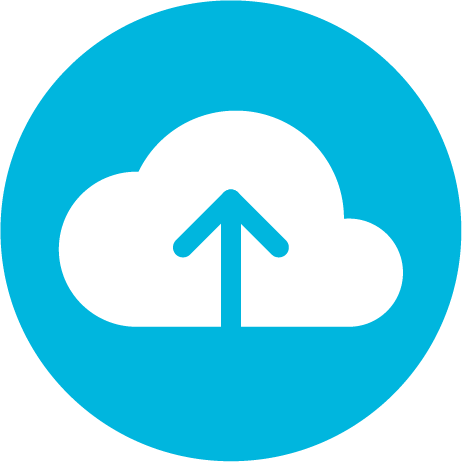 Data captured for
Who, what, when, where with what
Physical flow
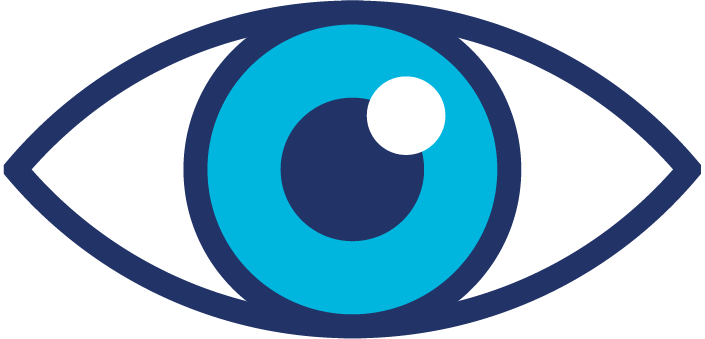 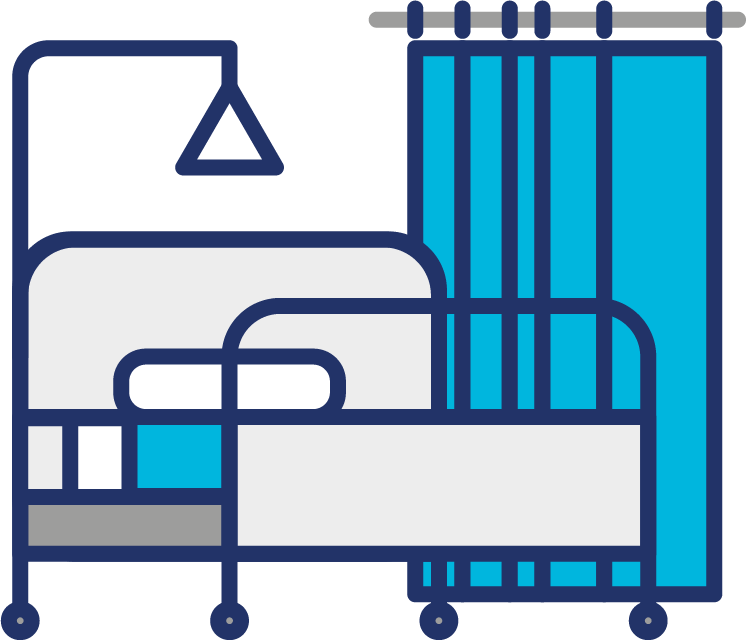 Patient moved to recovery room
GLN / GSRN (+SRIN) / GIAI
Post Operative/Recovery
EHR
Electronic Health Record
Inventory Management System
IMS
Where the standards fit in the process map
Data flow
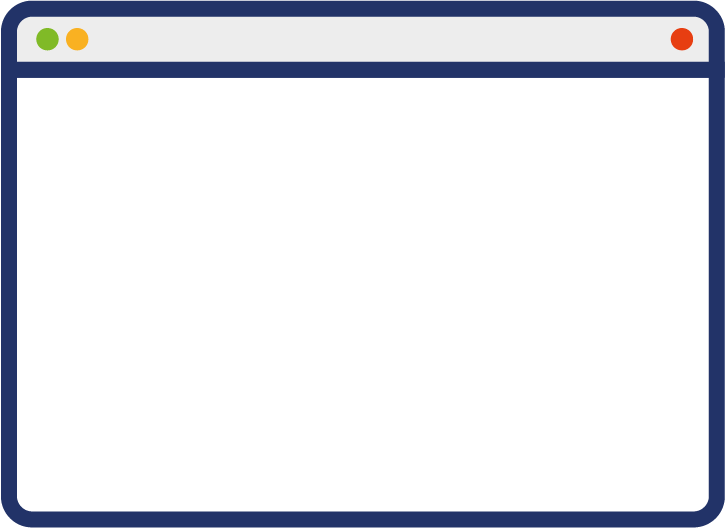 Data transferred and held in Electronic Health Records
EHR
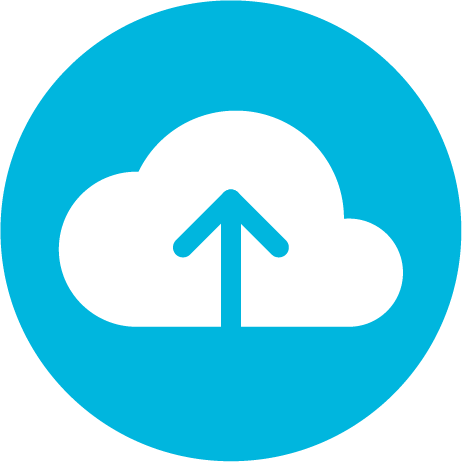 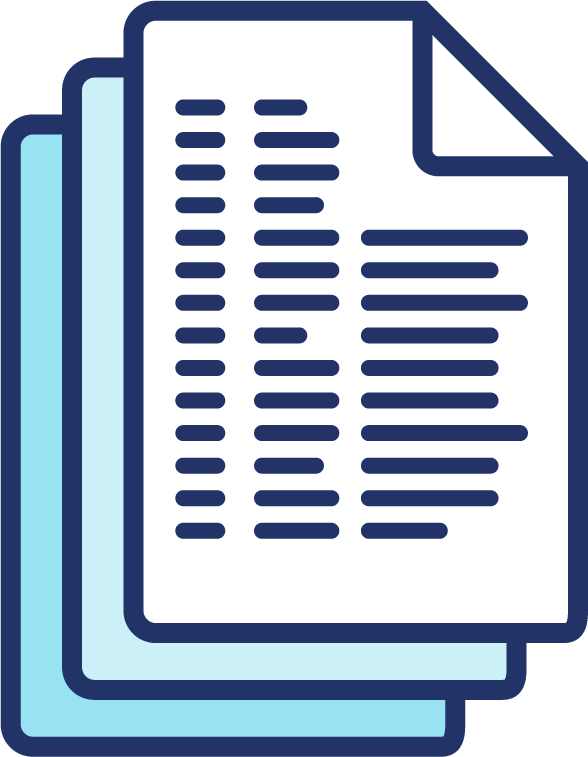 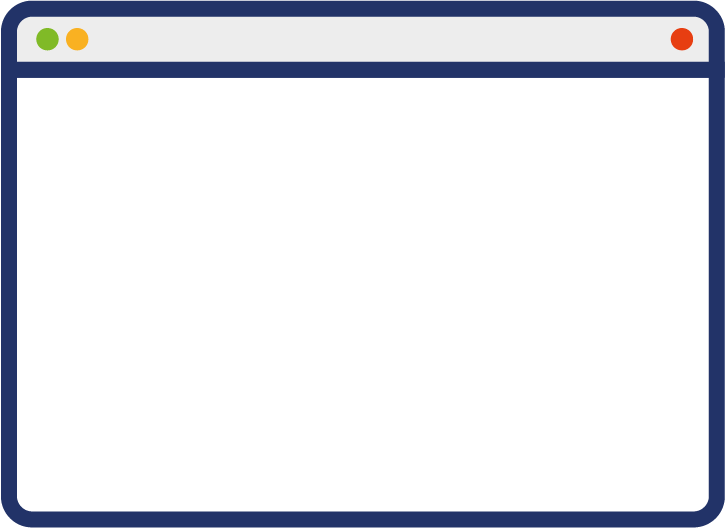 IMS
Data captured in Inventory Management System
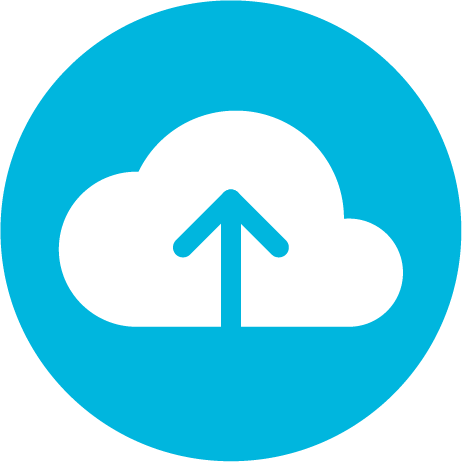 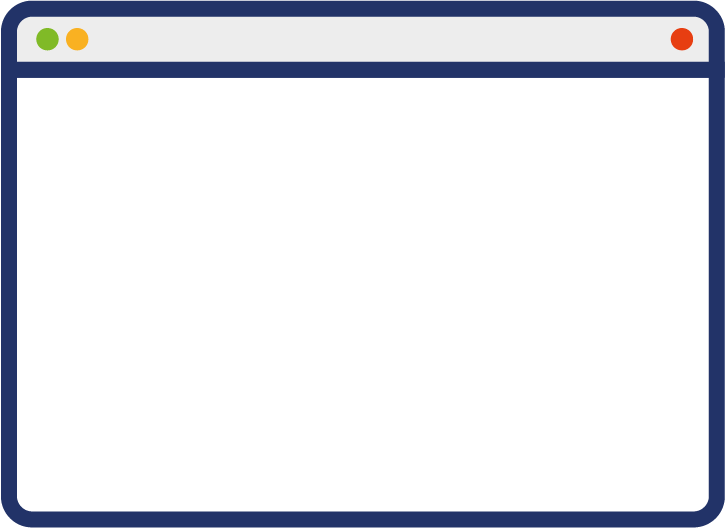 CR
Data captured for
Who, what, when, where with what
Data sent to Clinical Registries to help identify outcomes or issue trends
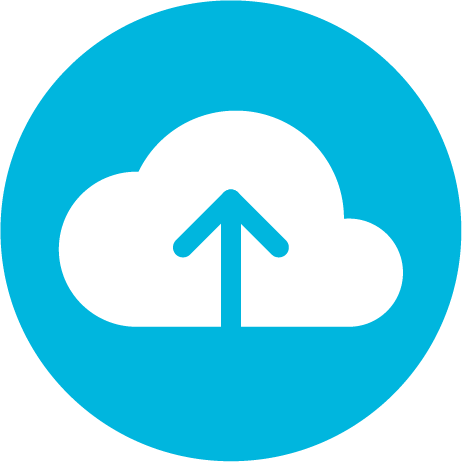 Physical flow
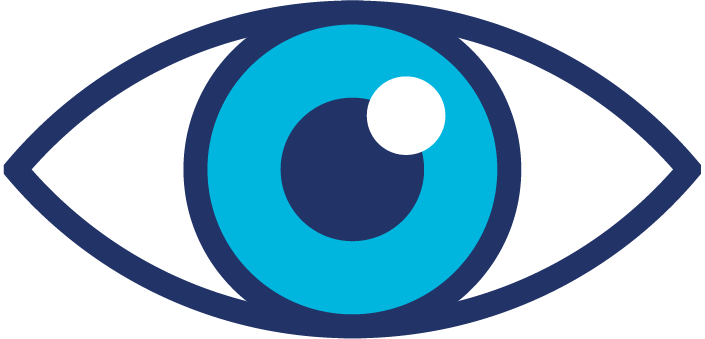 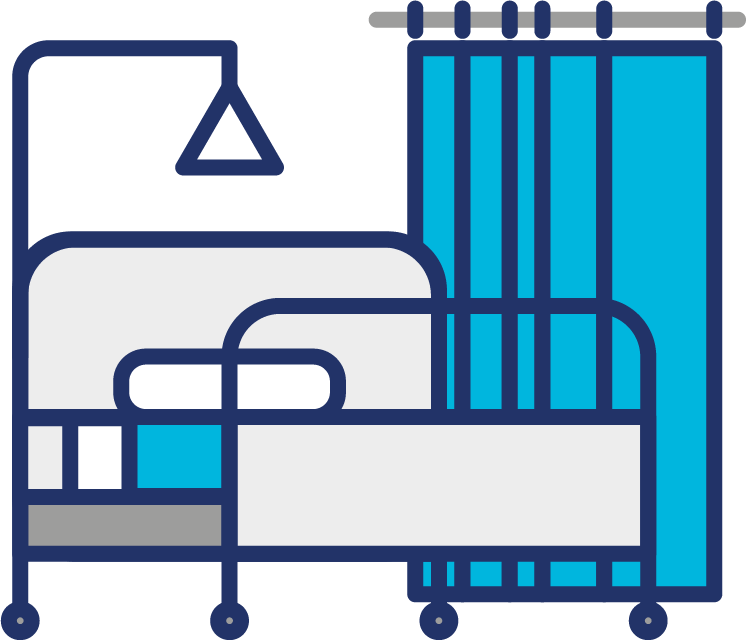 Patient moved to recovery room
GLN / GSRN (+SRIN) / GIAI
Post Operative/Recovery
EHR
Electronic Health Record
Inventory Management System
IMS
Clinical registries
CR
Where the standards fit in the process map
Data flow
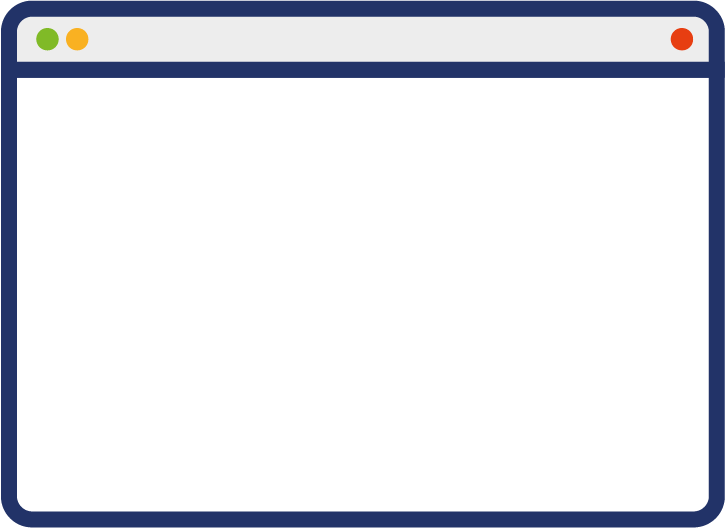 Data transferred and held in Electronic Health Records
EHR
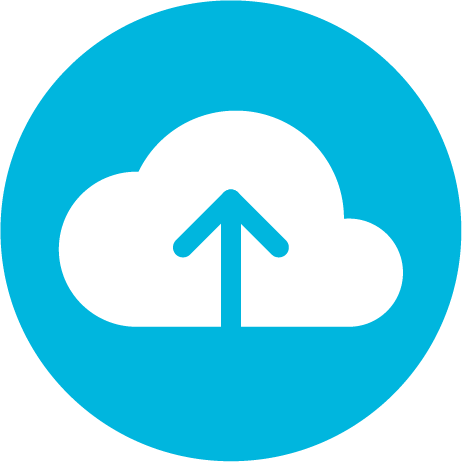 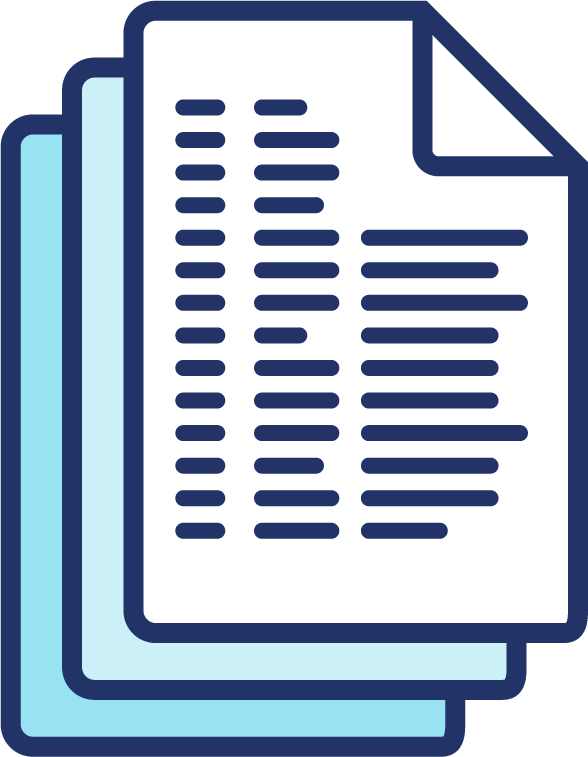 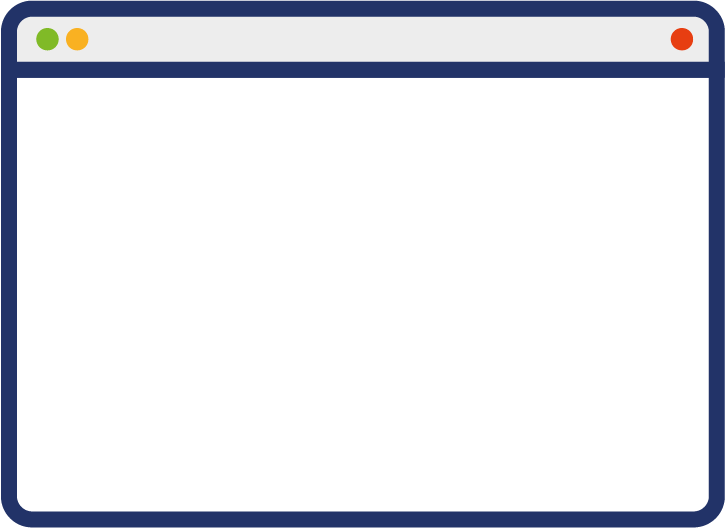 IMS
Data captured in Inventory Management System
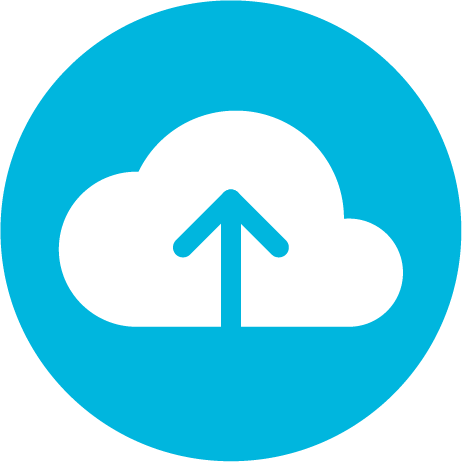 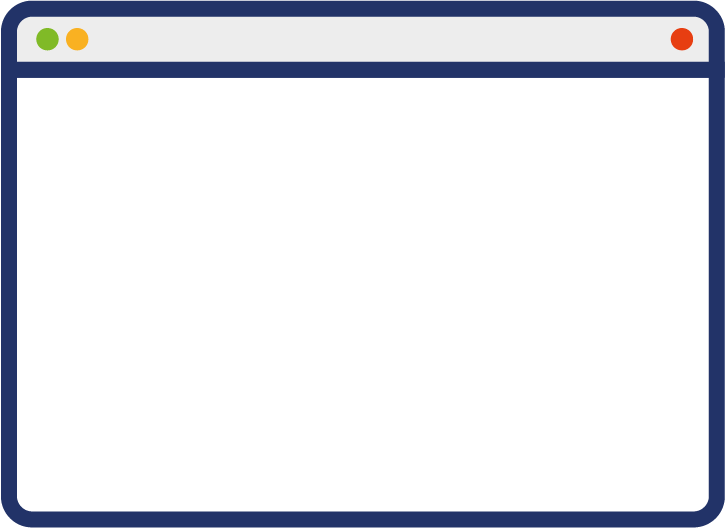 CR
Data captured for
Who, what, when, where with what
Data sent to Clinical Registries to help identify outcomes or issue trends
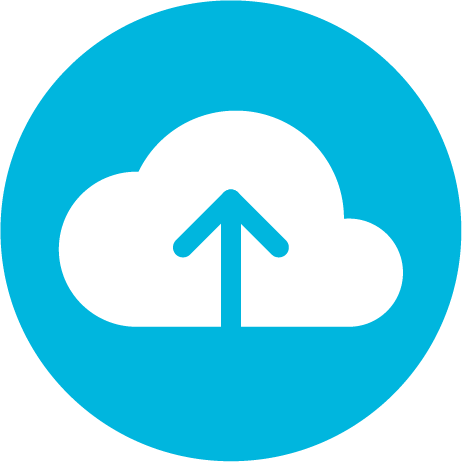 Physical flow
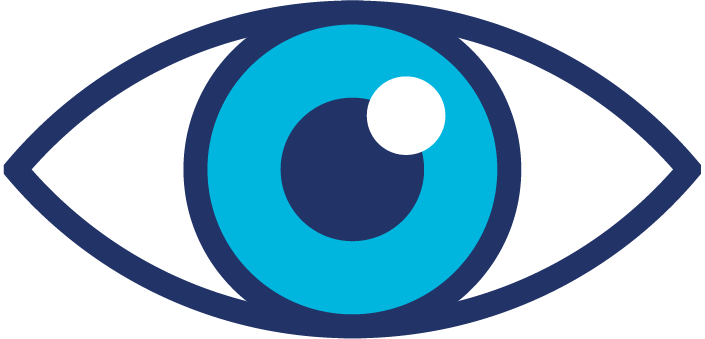 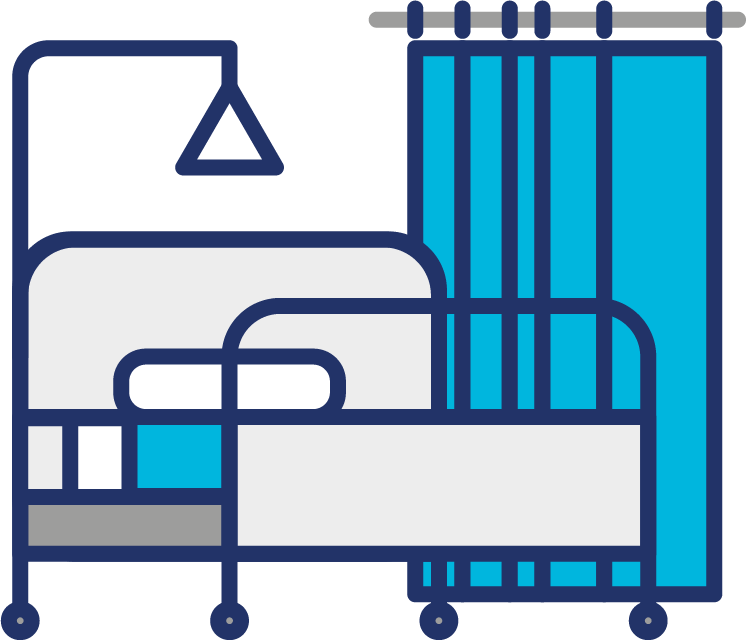 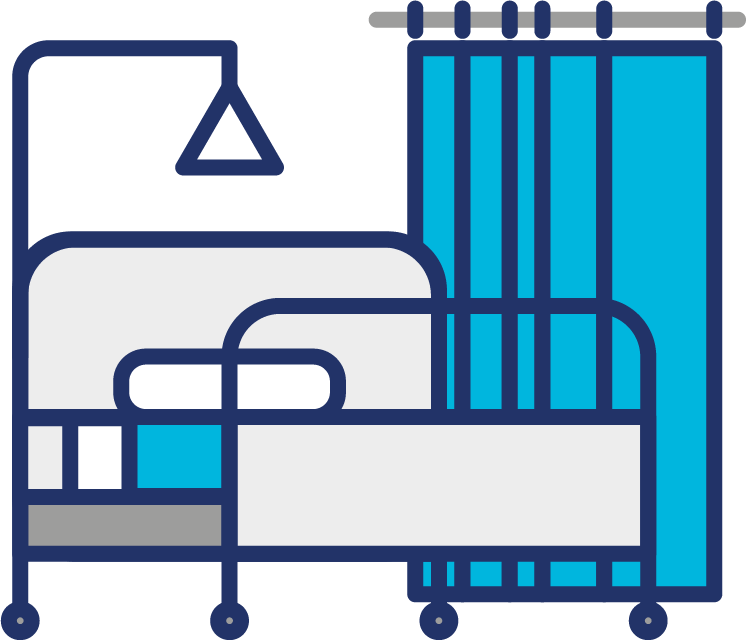 Patient transferred to ward for continued recovery
Patient moved to recovery room
GLN / GSRN (+SRIN) / GIAI
GLN / GSRN (+SRIN) / GIAI
Post Operative/Recovery
EHR
Electronic Health Record
Inventory Management System
IMS
Clinical registries
CR
Benefits
Clinical
Non clinical
Reduction in error rates / wrong surgery 
Reduction in cancellations of procedures due to missing inventory 
Traceability of products implanted in the patient
Accurate information to share with registries
Accuracy of clinical coding is improved 
Reduction in administrative burden